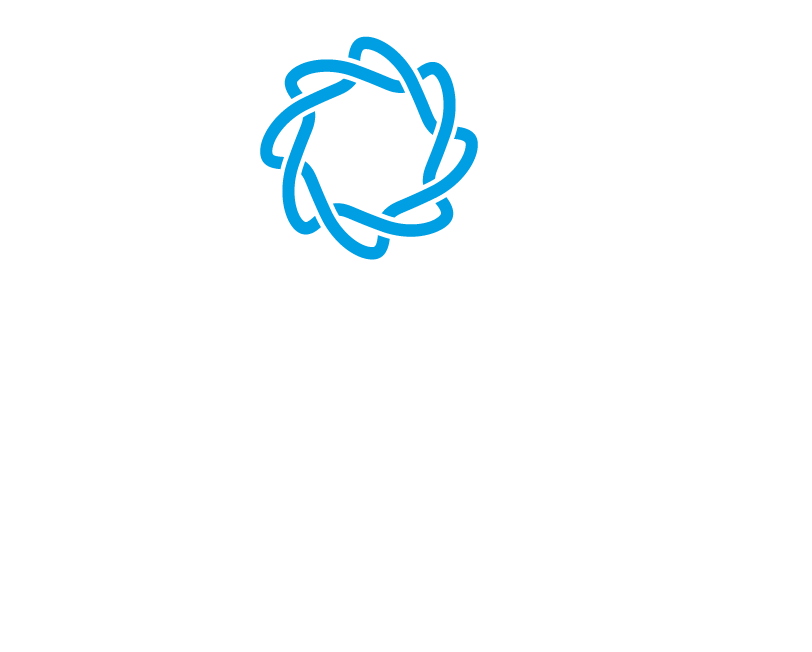 Технологии беспроводной связи
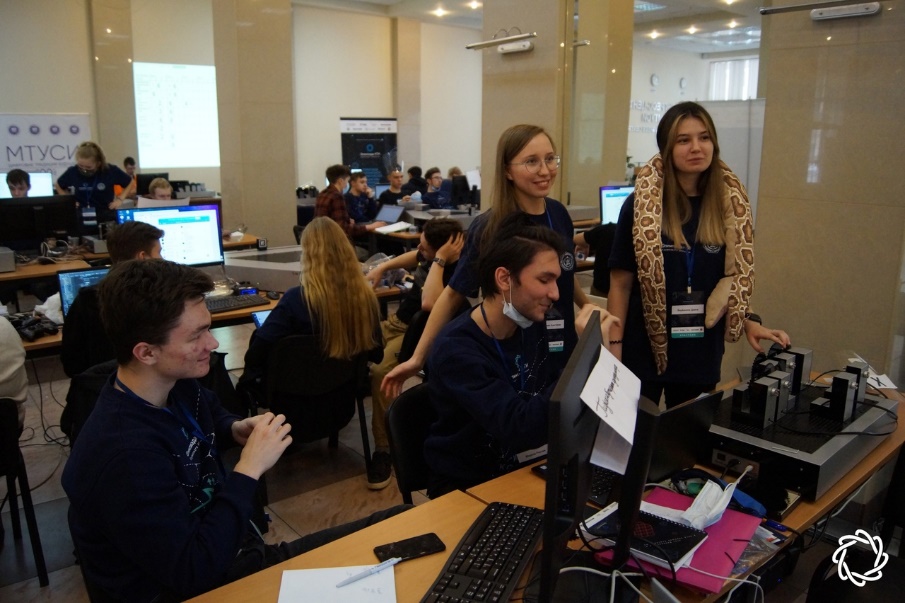 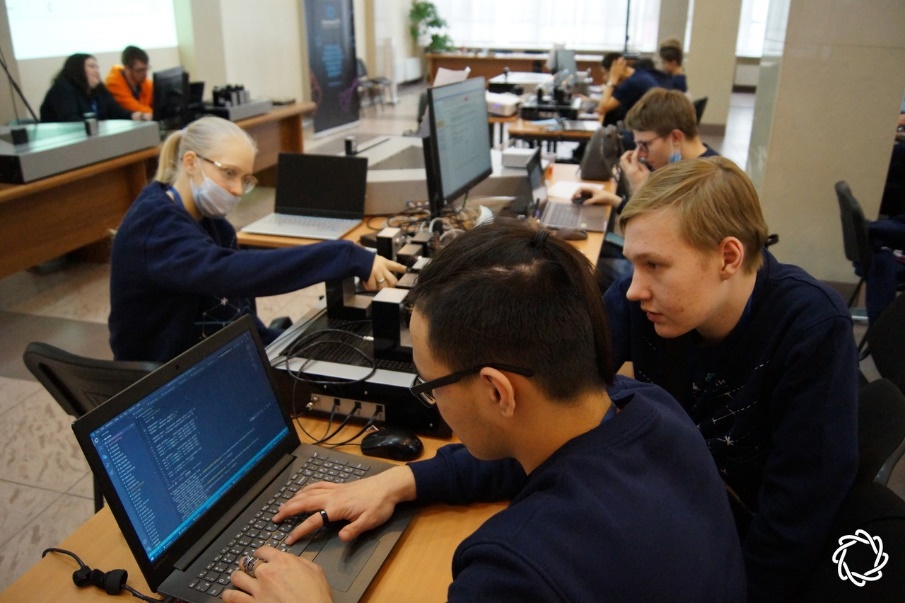 Партнеры и площадки
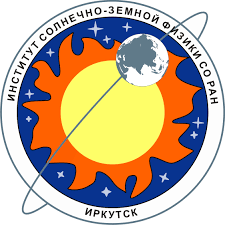 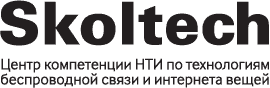 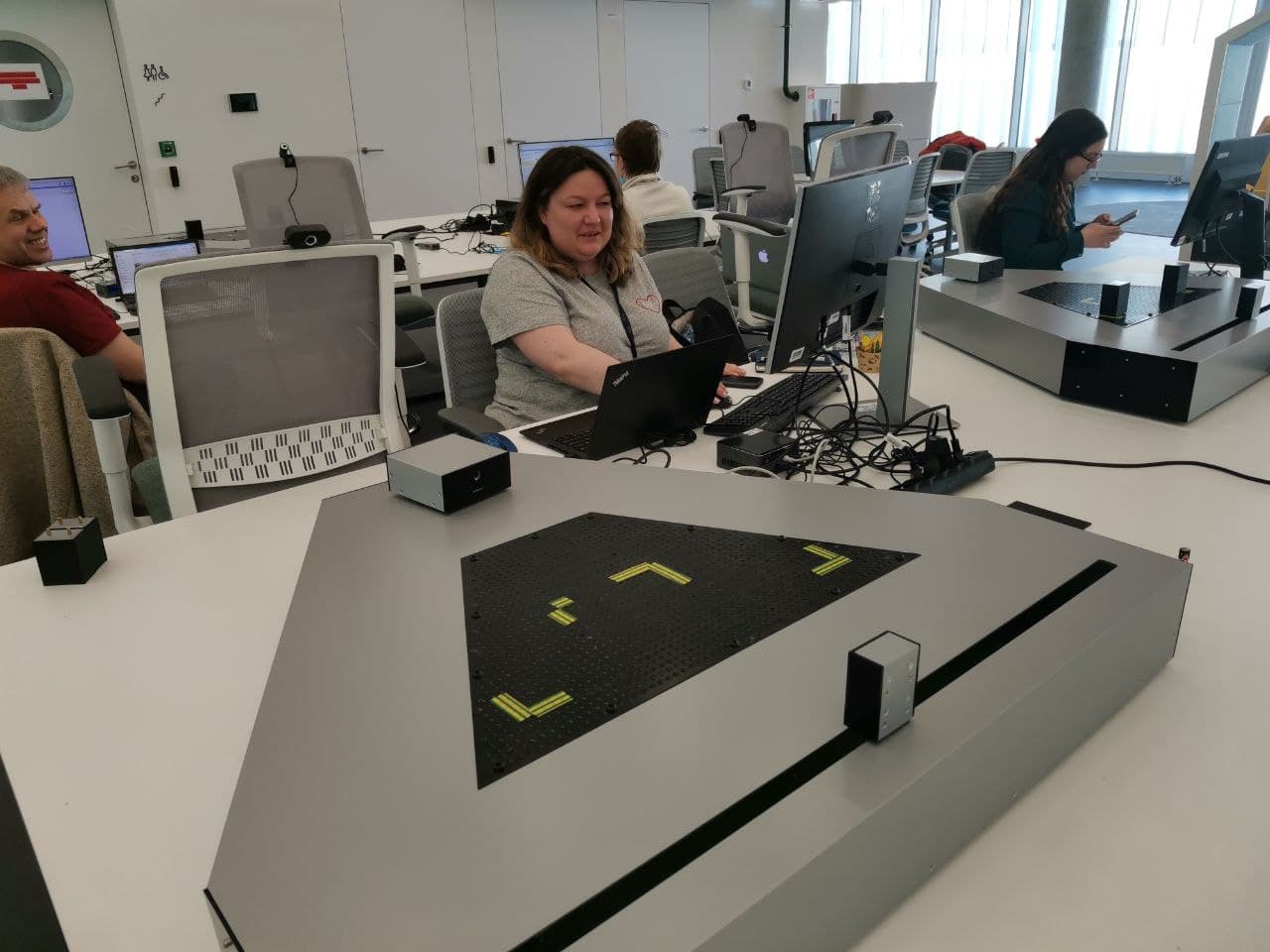 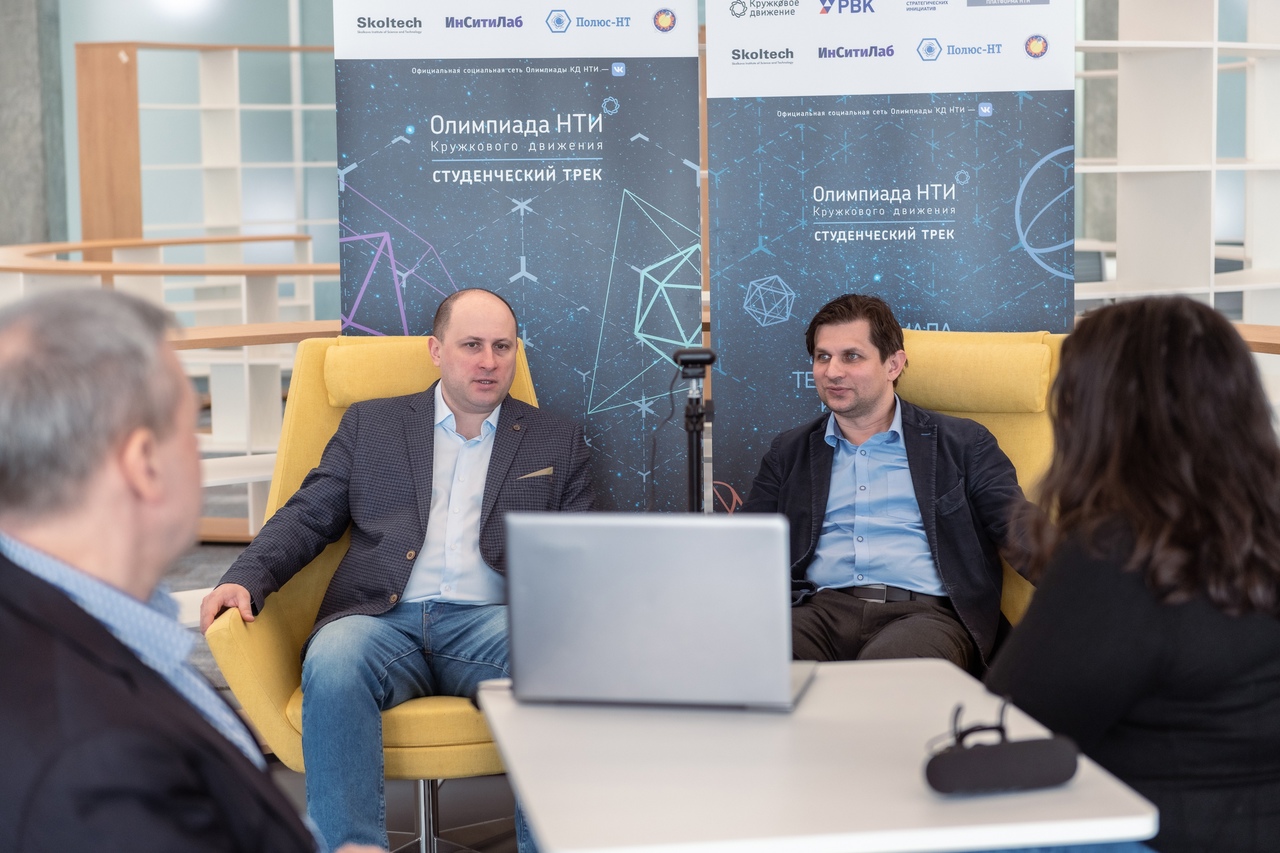 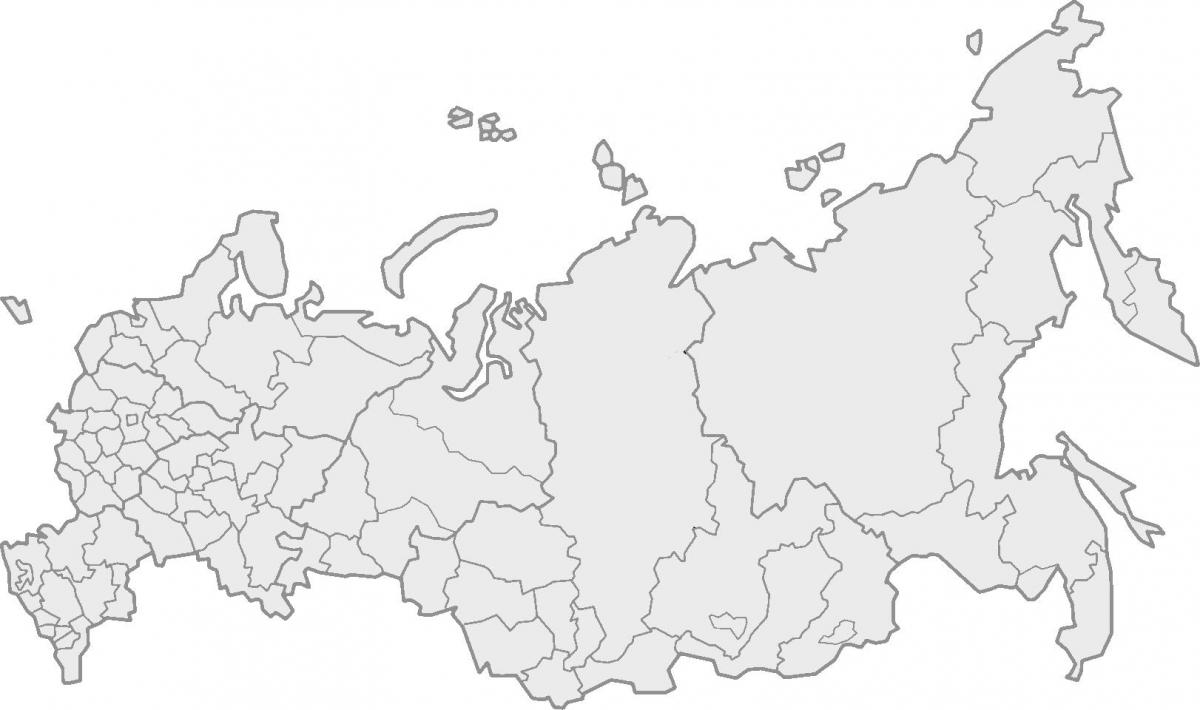 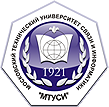 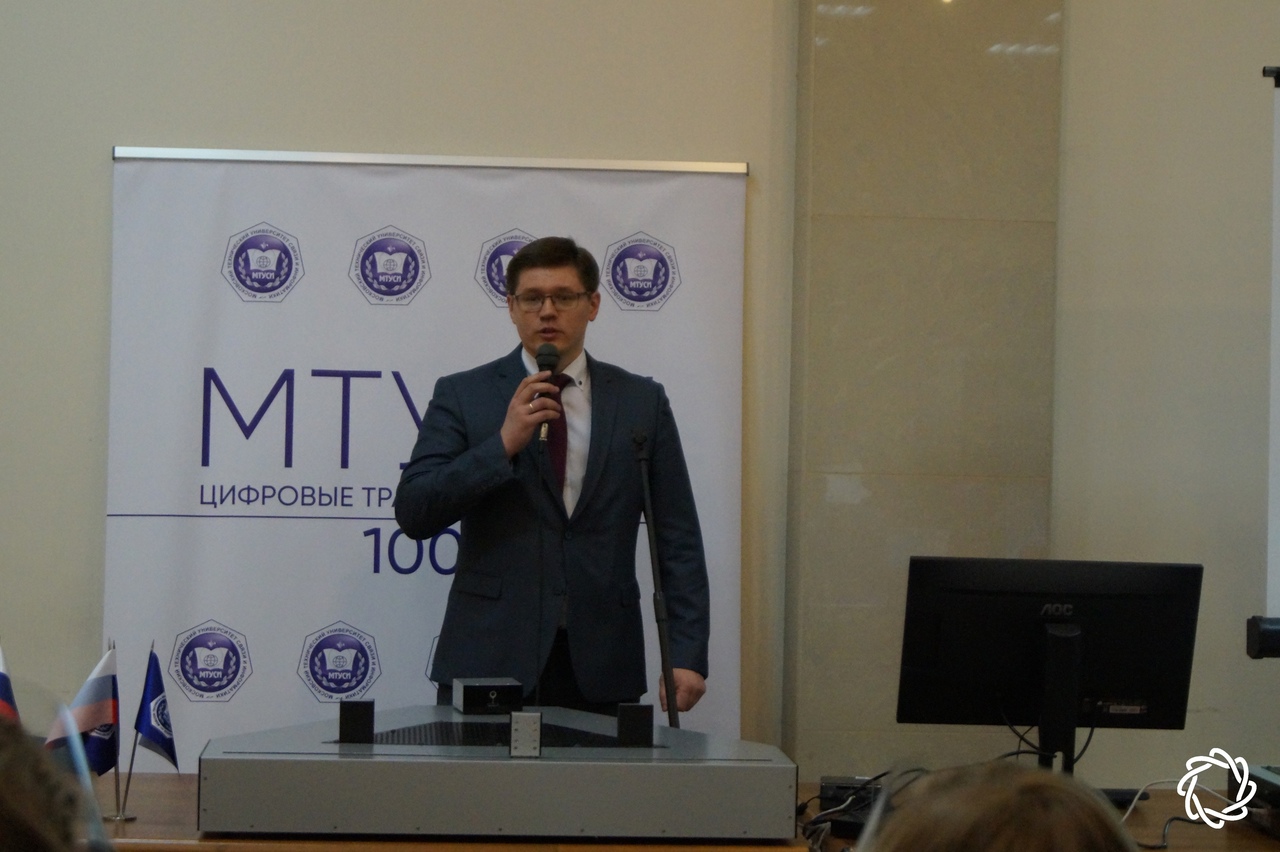 Москва
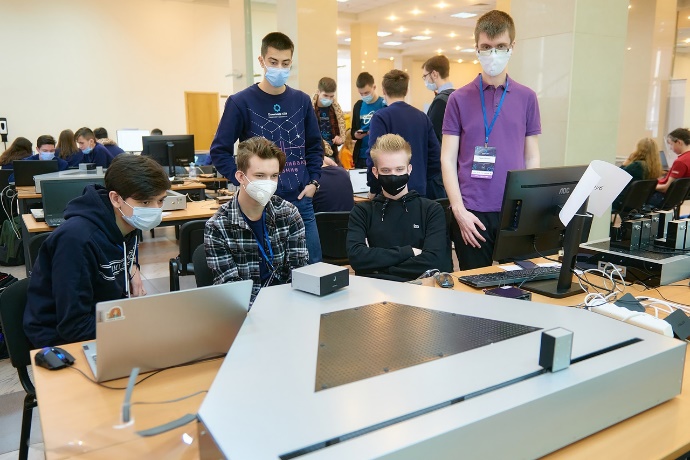 Финал ТБС
Задачи, стоящие на профиле перед финалистами - работа с протоколами связи в сложных условиях, работа с прототипом сетей 5 поколения, создание собственных систем кодирования, работающих с динамически возникающими препятствиями и адаптированных для конкретных каналов связи.
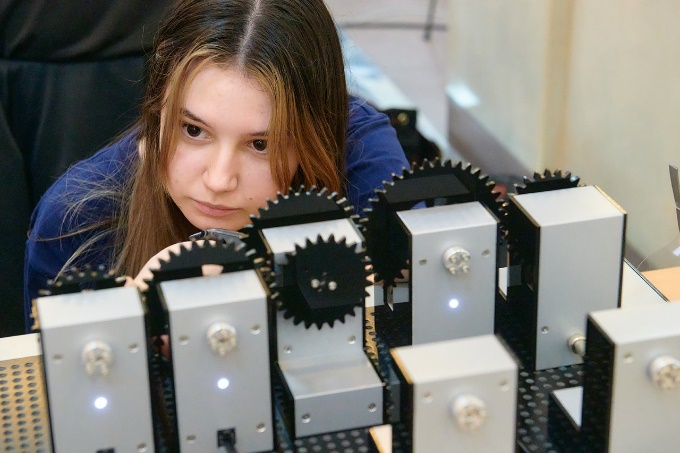 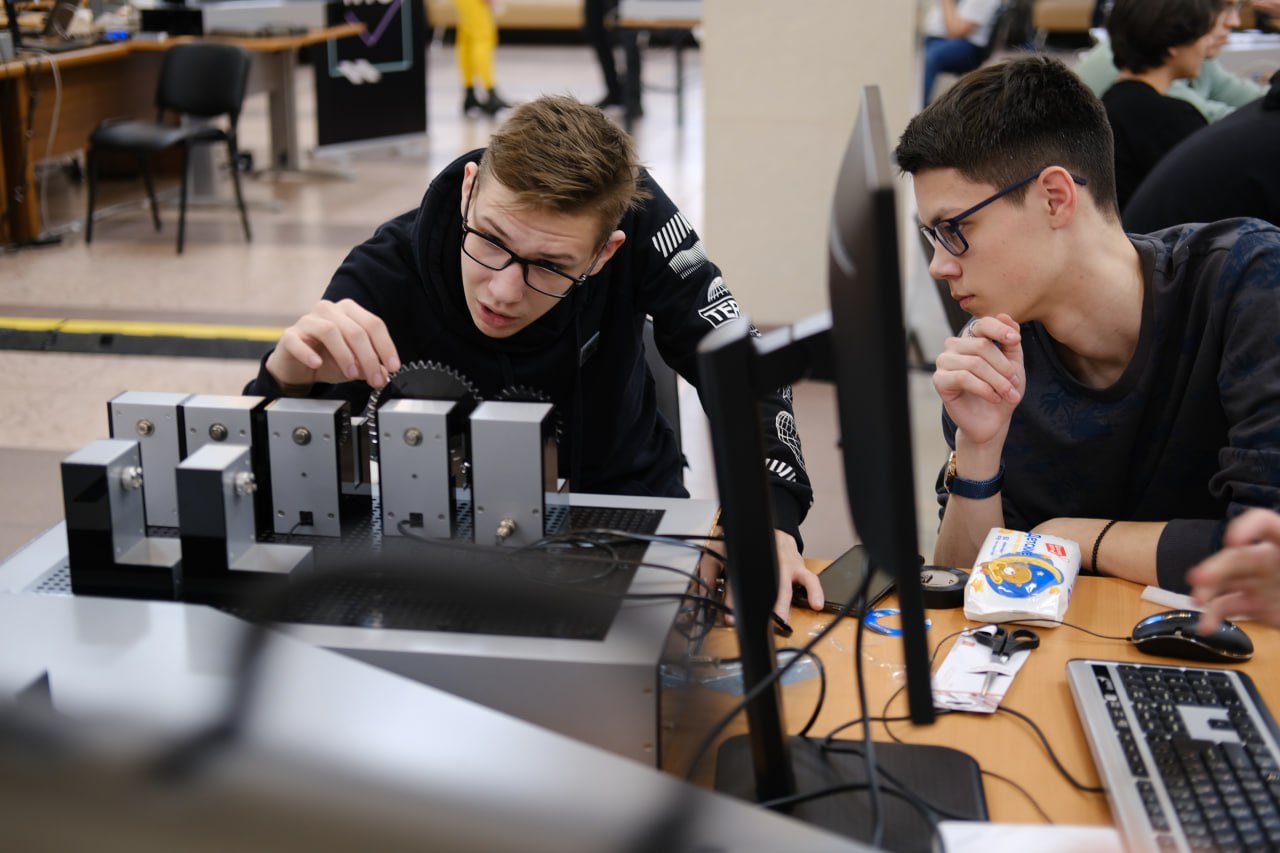 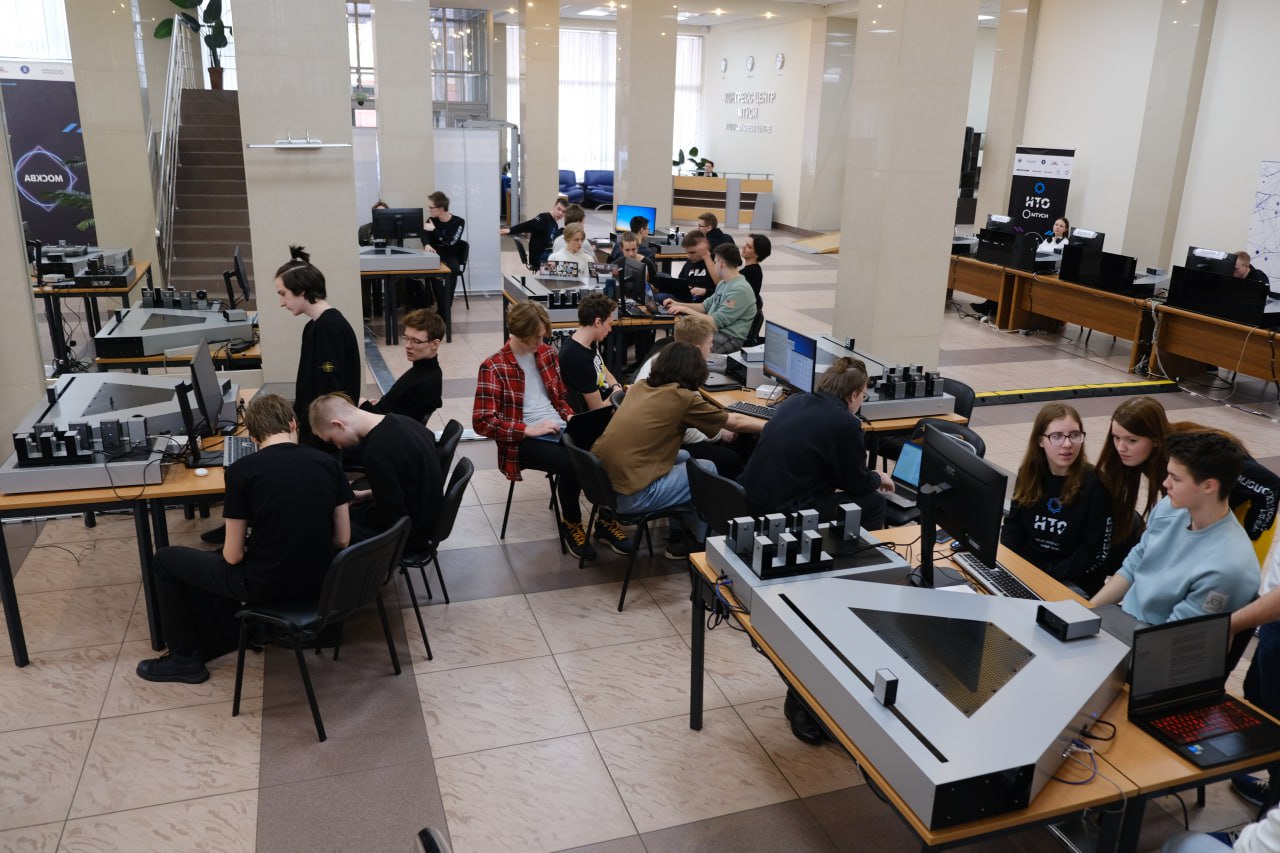 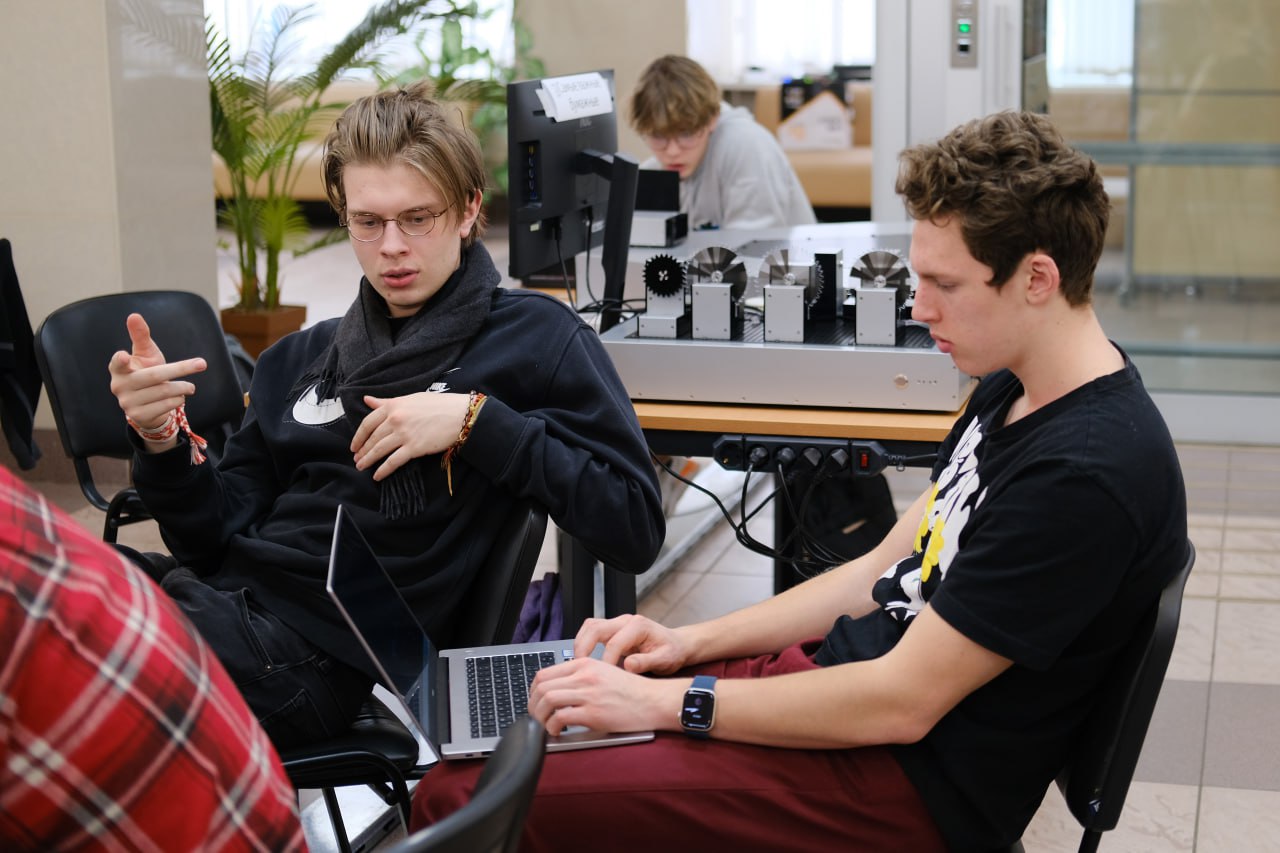 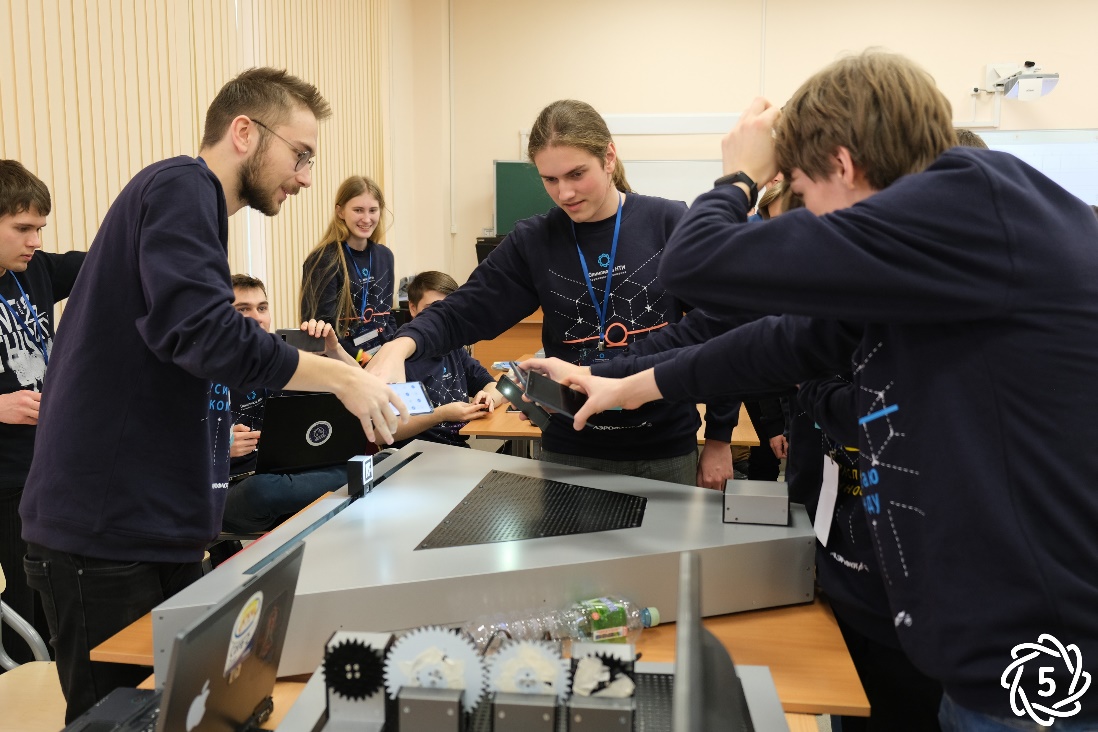 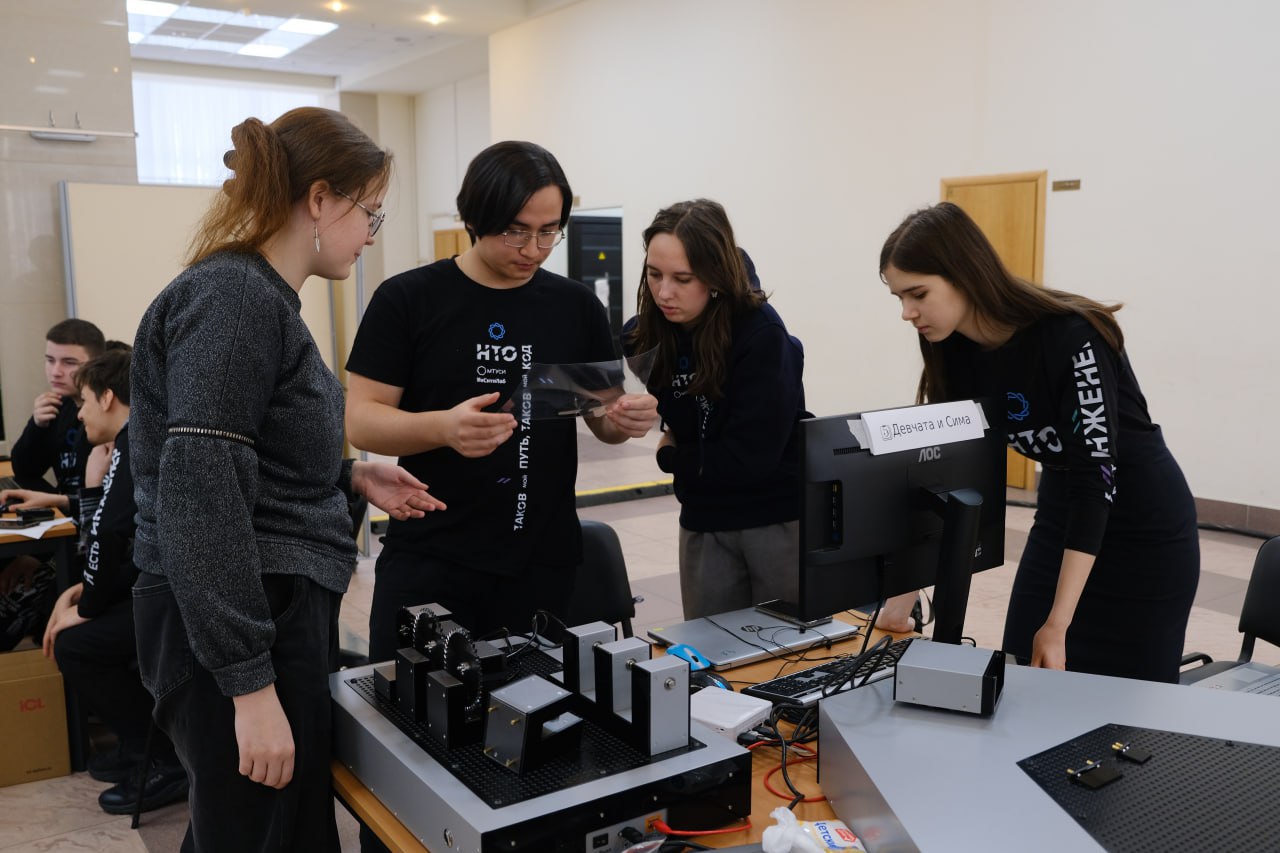 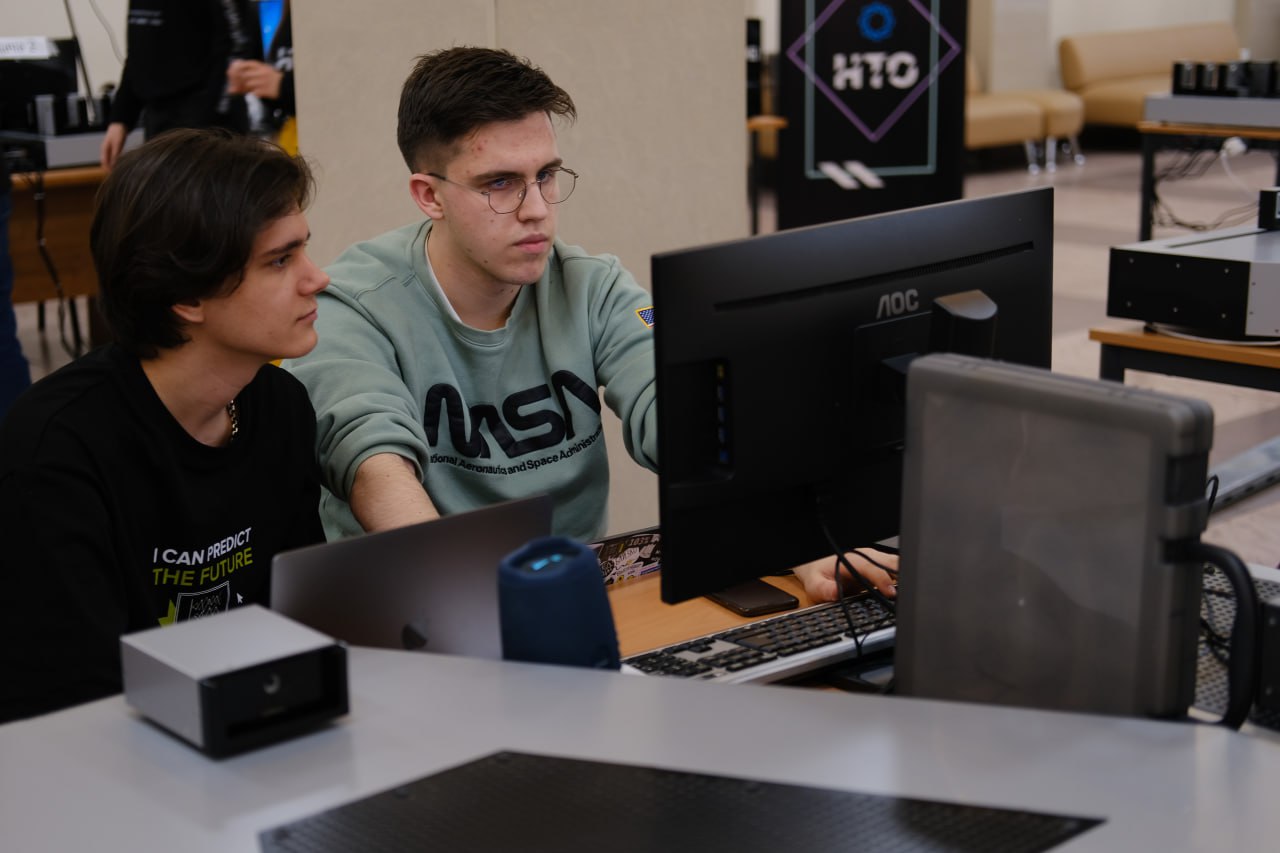 Работа с кодами
Анализ данных
Работа с механической модуляцией сигналов
Кодирование-декодирование
Работа с передачей данных
Алгоритмы
Передача данных по каналам связи
Анализ кода
Канал связи
Создание протоколов связи
Автономное управление
Автоматическое слежение
Календарный цикл мероприятий от профиля
Подготовка к финалу
Финал
1 тур
2 тур
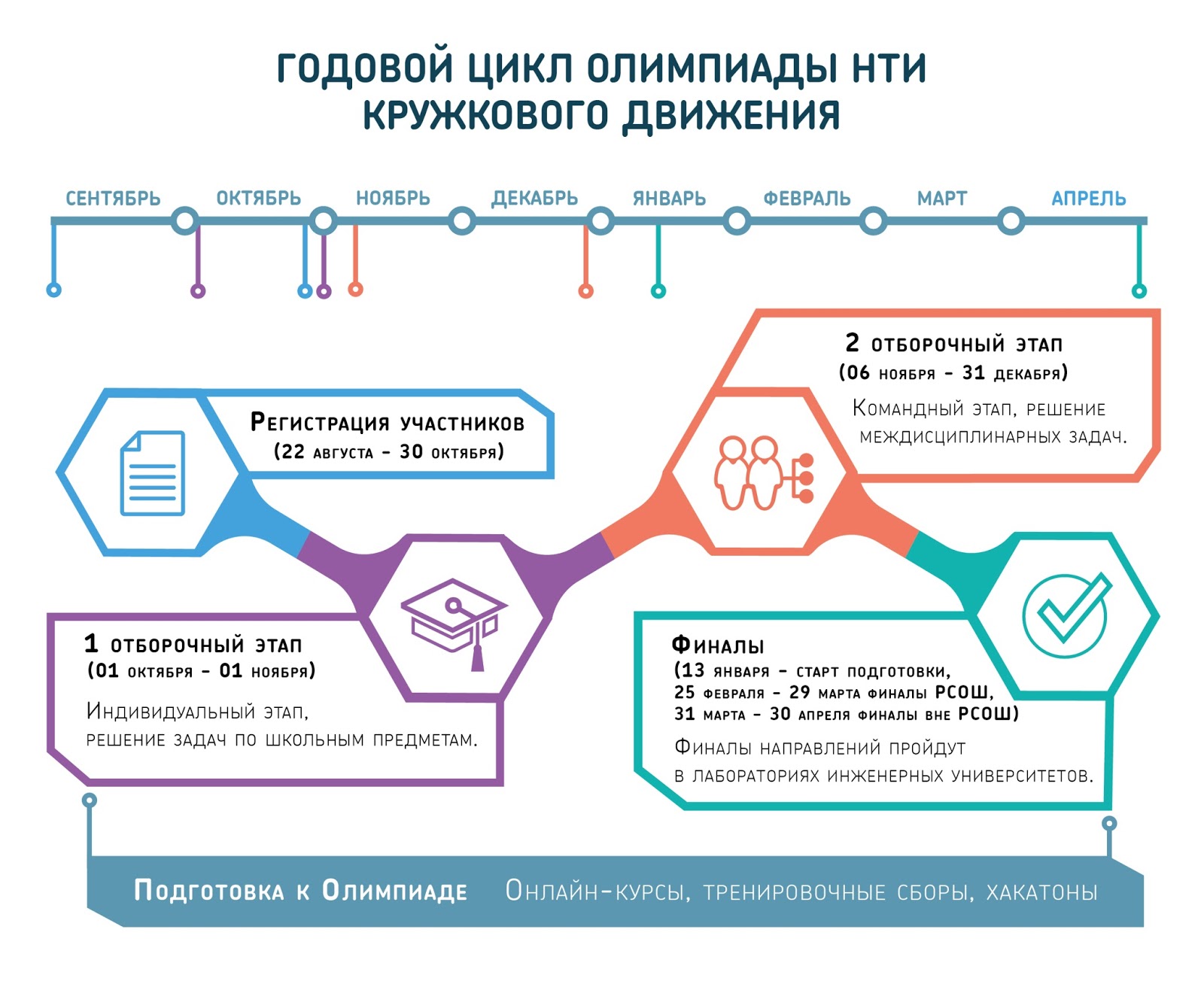 Вебинар
«Рефлексия
2 тура»
Вебинары
«Разборы 
2 тура»

Открытие онлайн курса «Разбор задач 2 тура этого года»
Финал
Работа с курсом «Тематические задачи»
Уроки НТИ
Вебинар
«Рефлексия
1 тура»
Знакомство с онлайн образовательным курсом
Отчеты с финала
май
июль
июнь
август
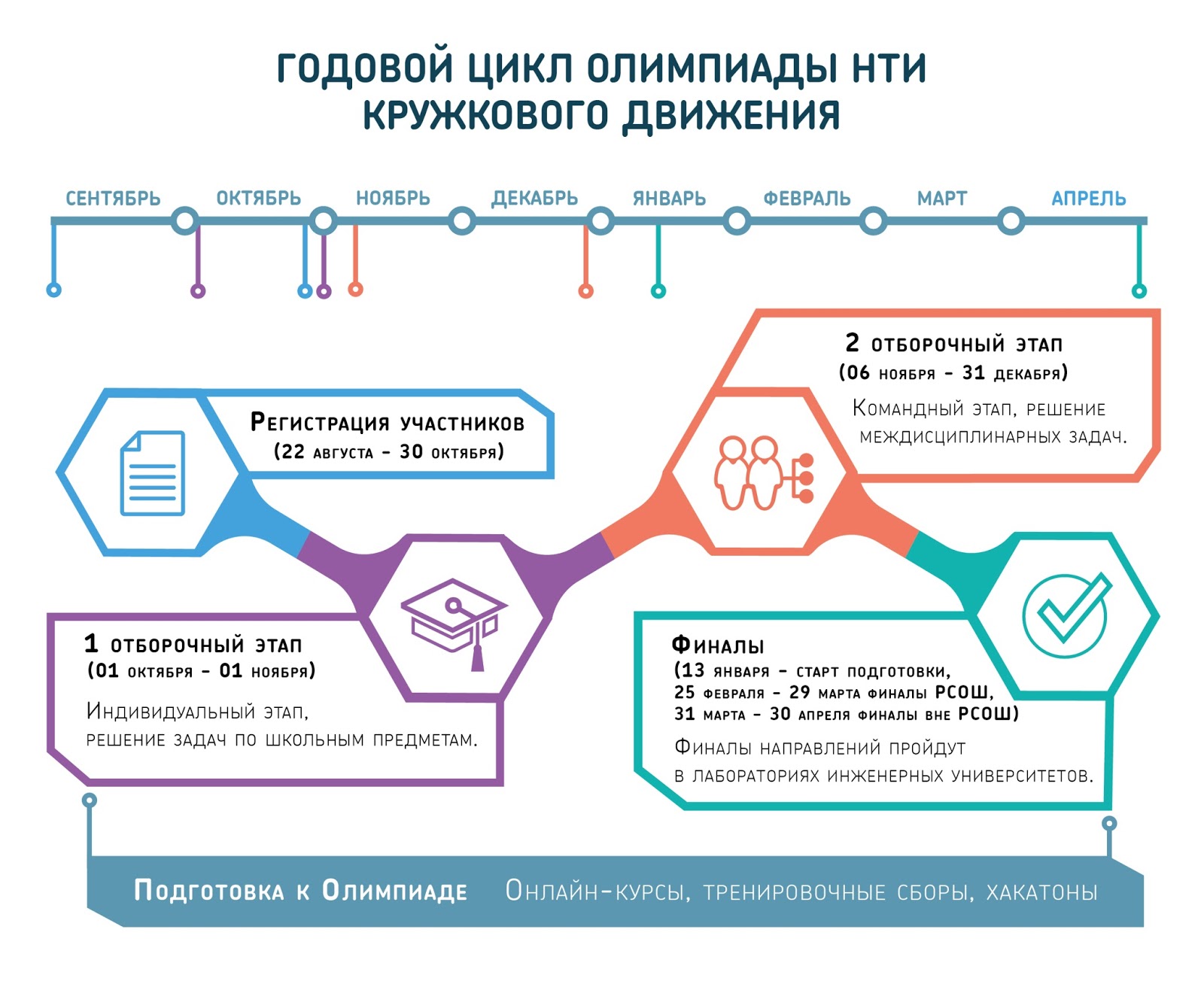 Видео-анонс курса: https://youtu.be/JI2wZiu7eRM
Курсы и метод. материалы от профиля
Образовательный курс онлайн
«Технологии беспроводной связи»
Видео-анонс курса: https://youtu.be/JI2wZiu7eRM
Видео-лекции, сгруппированные по основным модулям, которые необходимы к освоению на профиле “Технологии беспроводной связи”
Продолжительность курса: курс представляет собой 20 видео-лекций, продолжительностью 10-30 минут.
Возраст целевой аудитории: 
учащиеся 8-11 классов, наставники
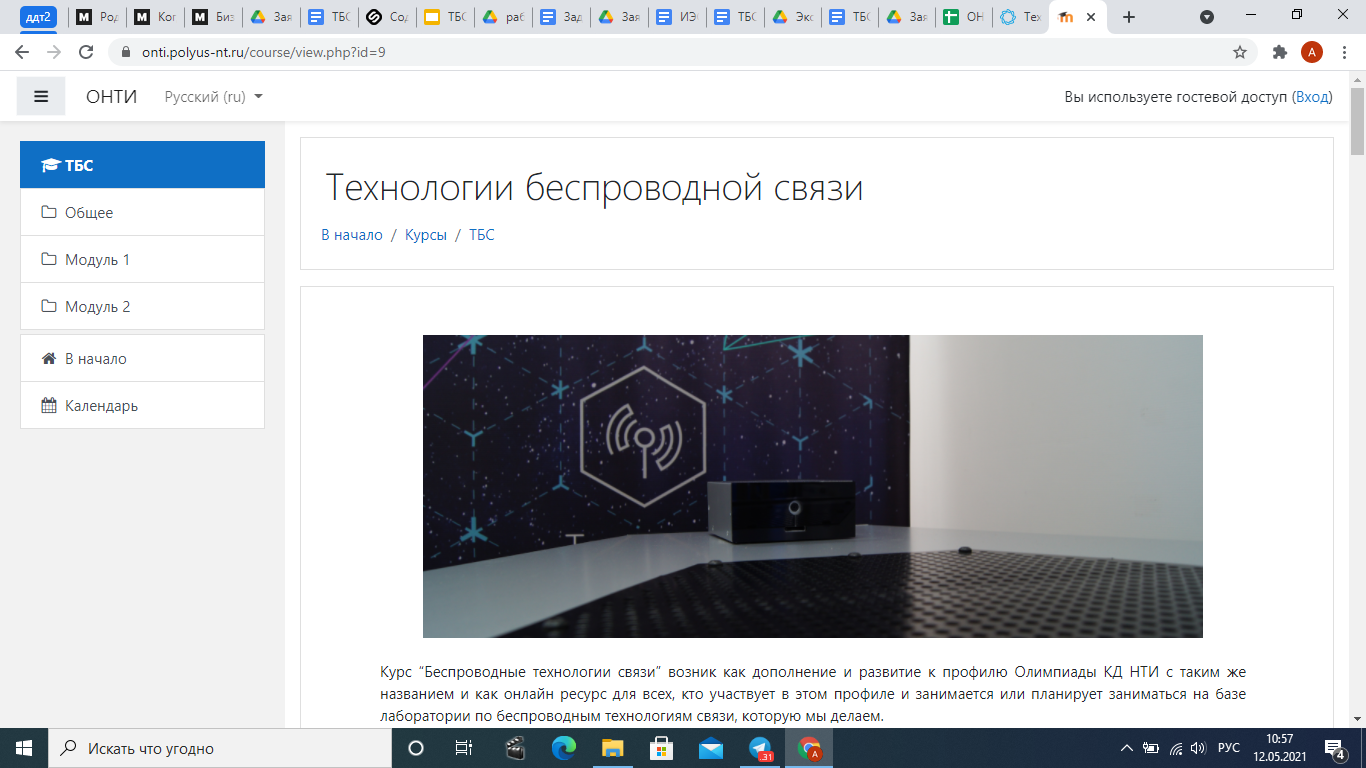 https://onti.polyus-nt.ru/course/view.php?id=9
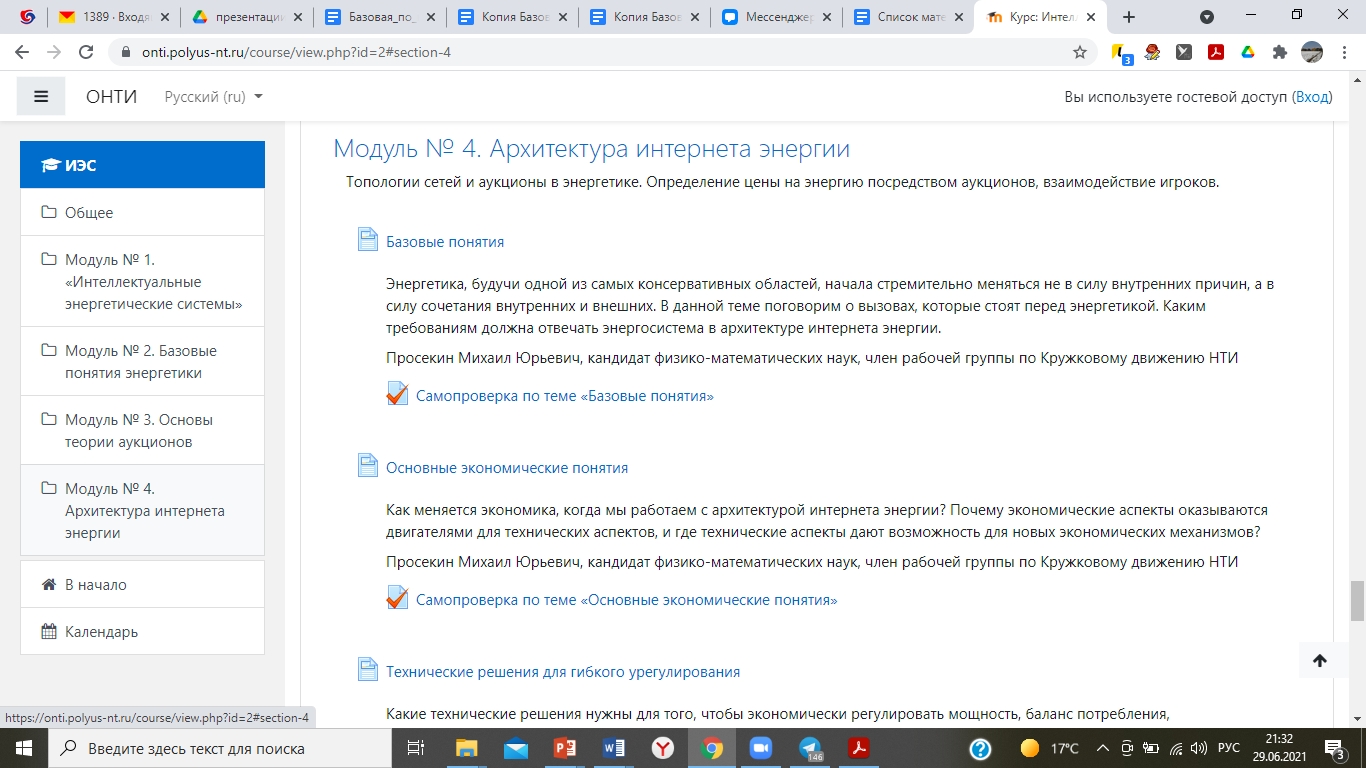 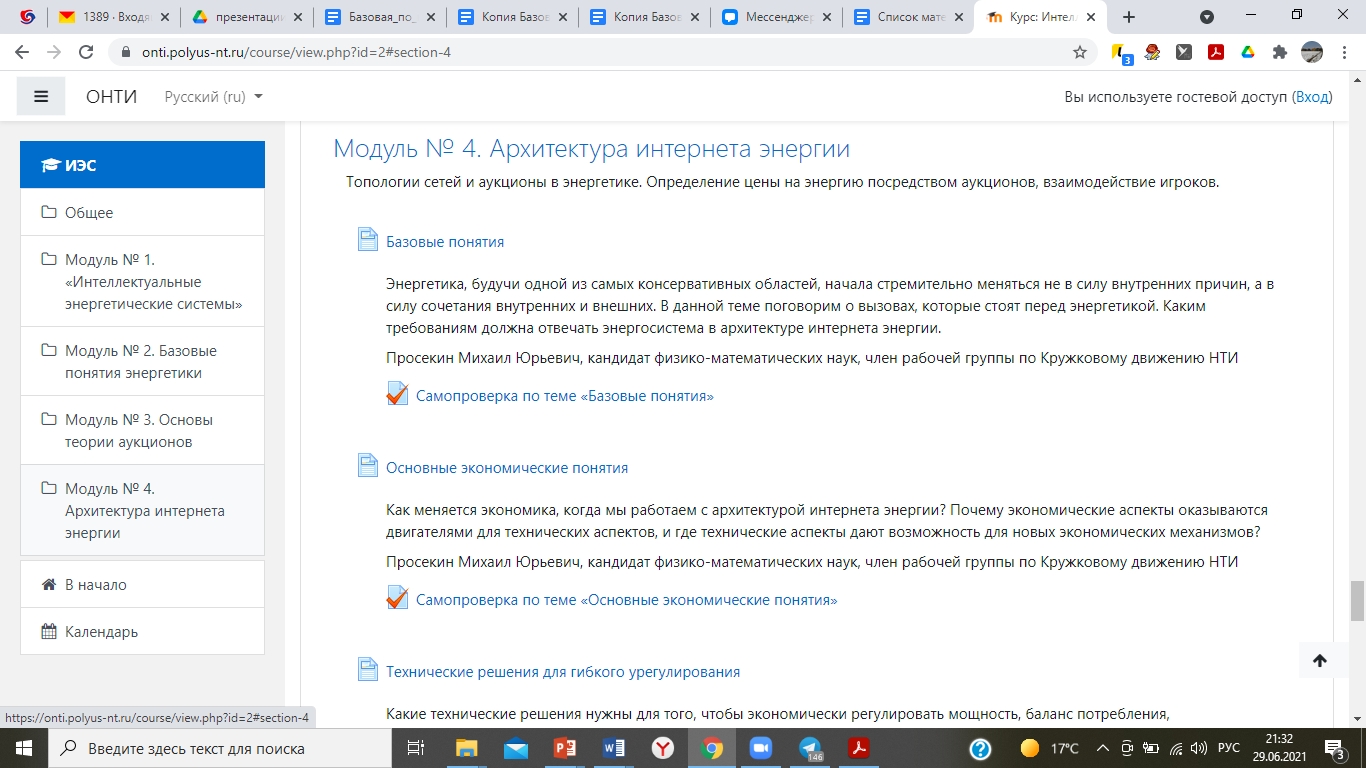 Каналы связи и проблема помехоустойчивого кодирования. Спутниковые каналы связи, алгоритмы слежения за спутником. Диаграмма направленности, узконаправленные каналы связи.
Вводный курс по базовым понятиям теории информации и теории передачи сигналов.
Каналы связи
Проблема помехоустойчивого кодирования
Спутниковые каналы связи
Алгоритмы слежения за спутником
Диаграмма направленности
КНД
Узконаправленные каналы связи
Протоколы спутниковой связи
Интернет вещей
Профессии будущего
Что такое информация и какое значение имеет информация?
Базовые понятия беспроводных технологий связи 
Сигналы, шумы и помехи. Автокорреляционная функция
Автокорреляционная функция. Спектральный подход.
Отношение Сигнал/Шум
Кодирование сигнала 
Представление сигналов
Метод наименьших квадратов
Линейные блочные коды кодирования
Линейные блочные коды декодирования
Образовательный курс онлайн
«Технологии беспроводной связи+. Знакомство с очным этапом профиля»
Видео-анонс курса: https://youtu.be/JI2wZiu7eRM
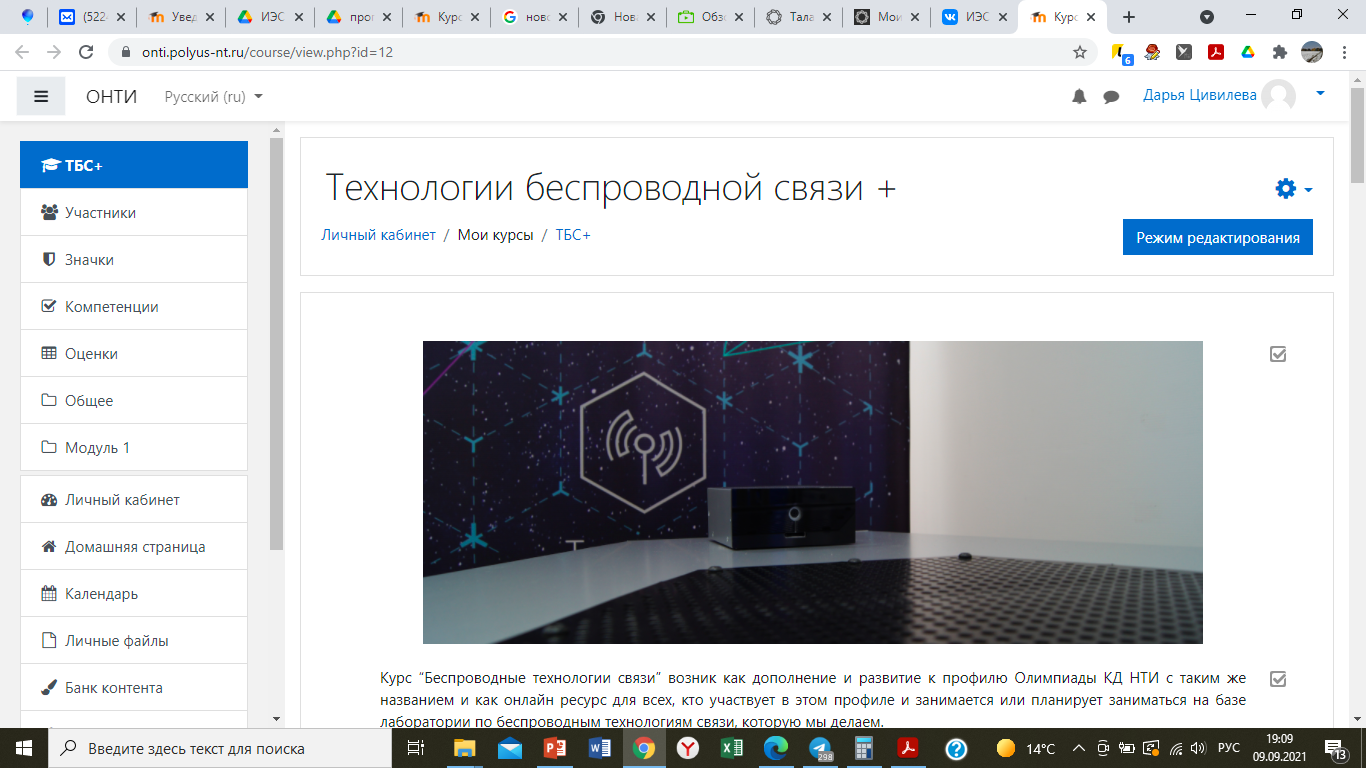 Продолжительность курса: 
курс представляет собой 10 видео-лекций, продолжительностью 10-30 минут.
Возраст целевой аудитории: 
учащиеся 8-11 классов, наставники
https://onti.polyus-nt.ru/course/view.php?id=12
Видео-курс по тематическому разбору задач прошлых лет
профиля «Технологии беспроводной связи»
Видео-анонс курса: https://youtu.be/JI2wZiu7eRM
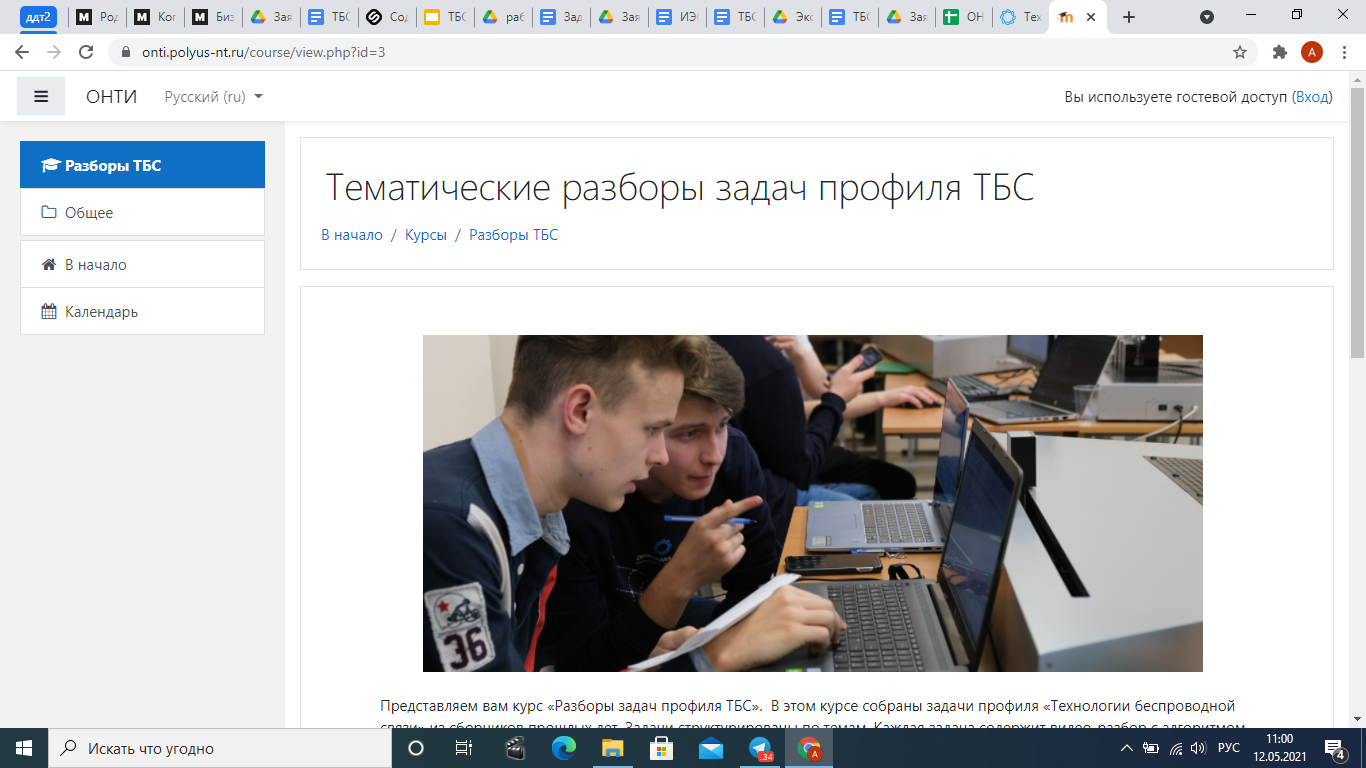 Видео-разбор задач прошлых лет, сгруппированный по темам необходимых к освоению на профиле “Технологии беспроводной связи”
Продолжительность курса: курс представляет собой больше 20 видео, продолжительностью 10-20 минут.
Возраст целевой аудитории: 
учащиеся 8-11 классов, наставники
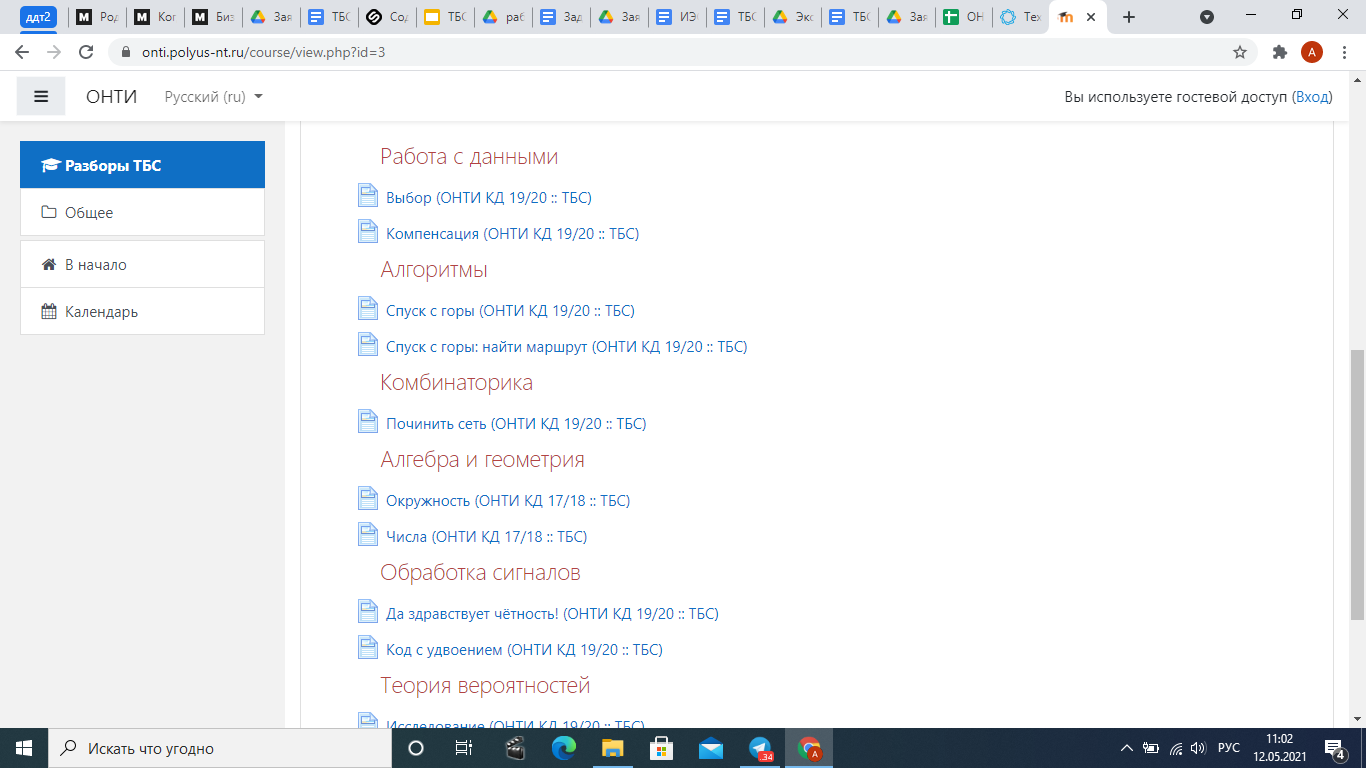 https://onti.polyus-nt.ru/course/view.php?id=3
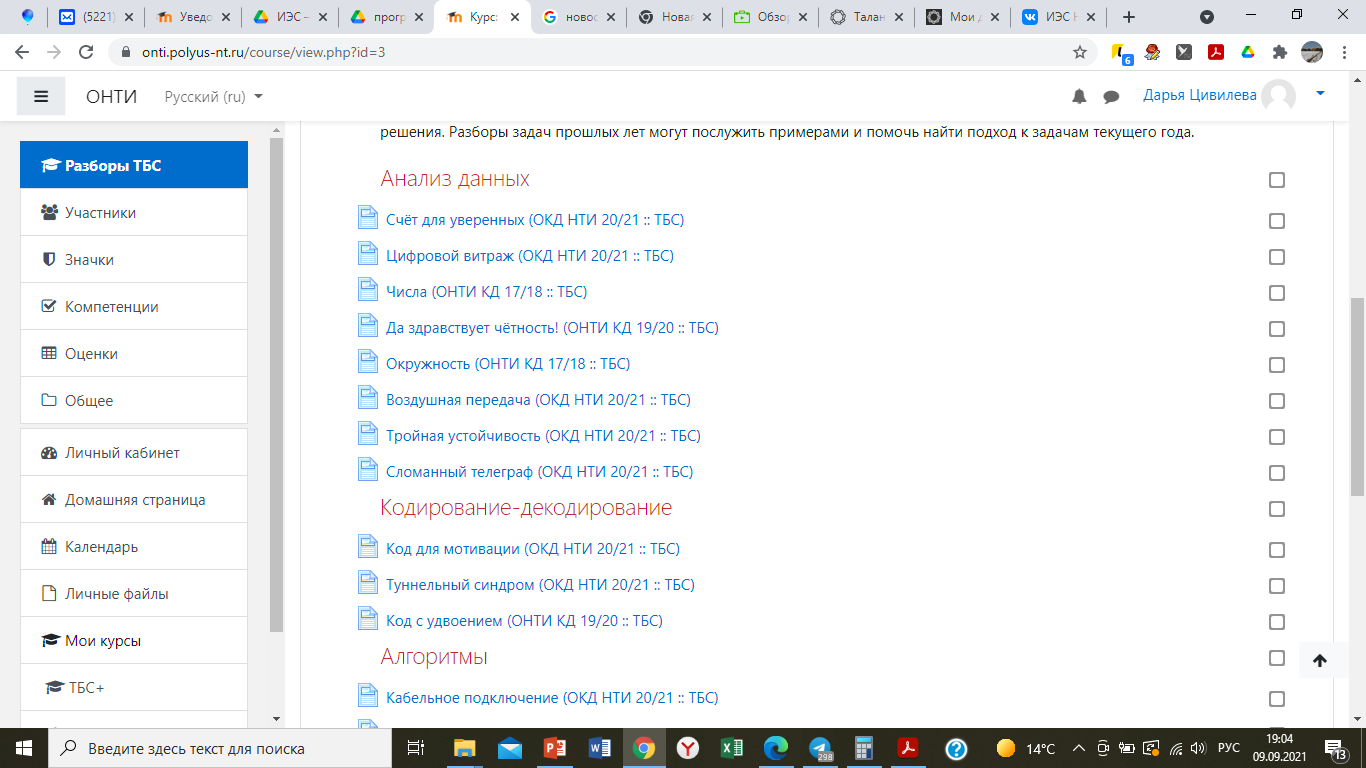 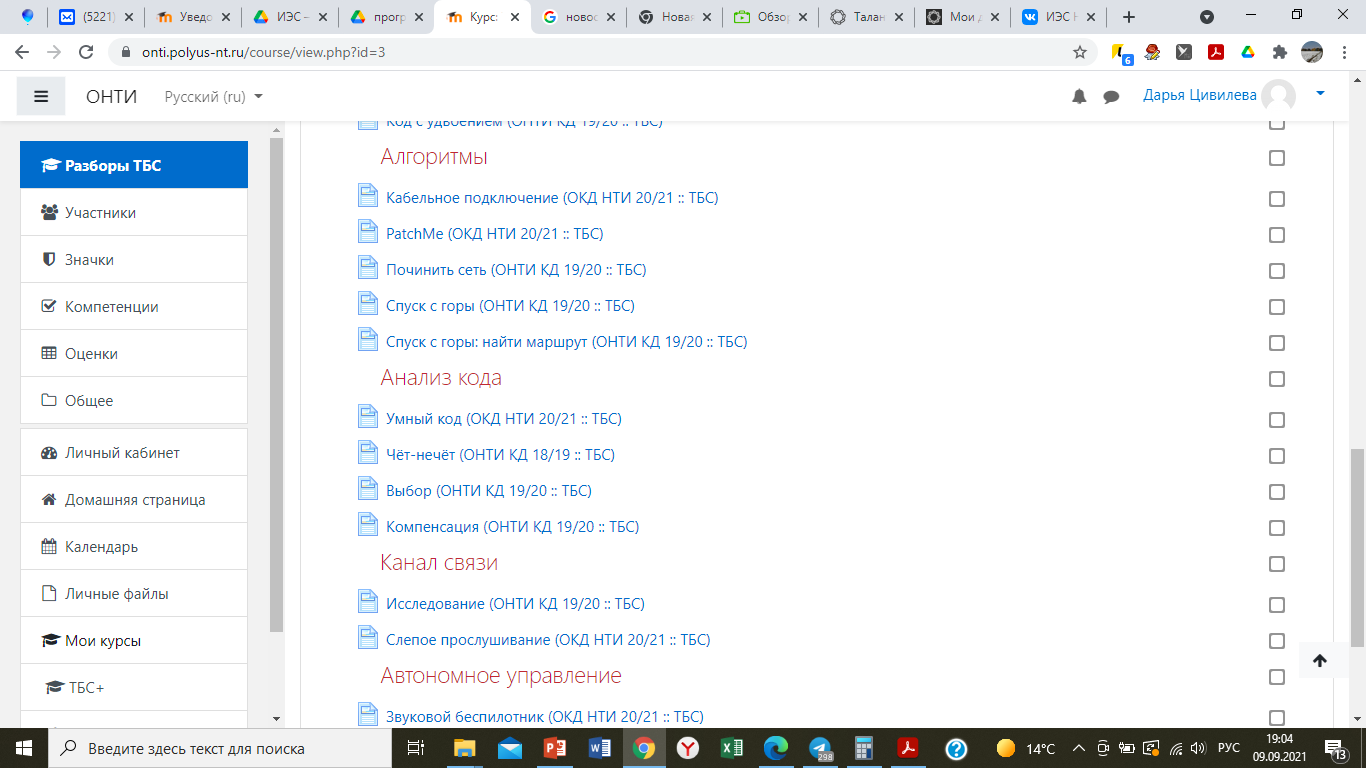 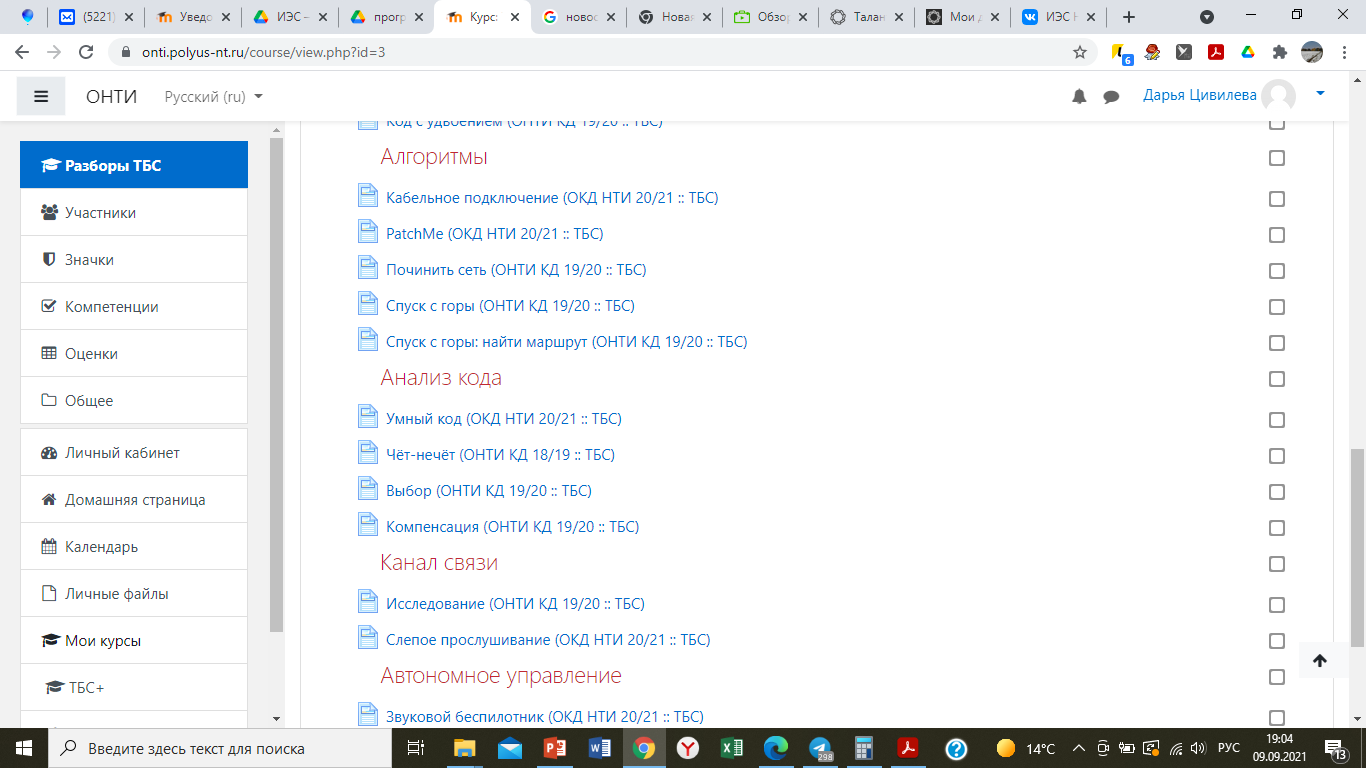 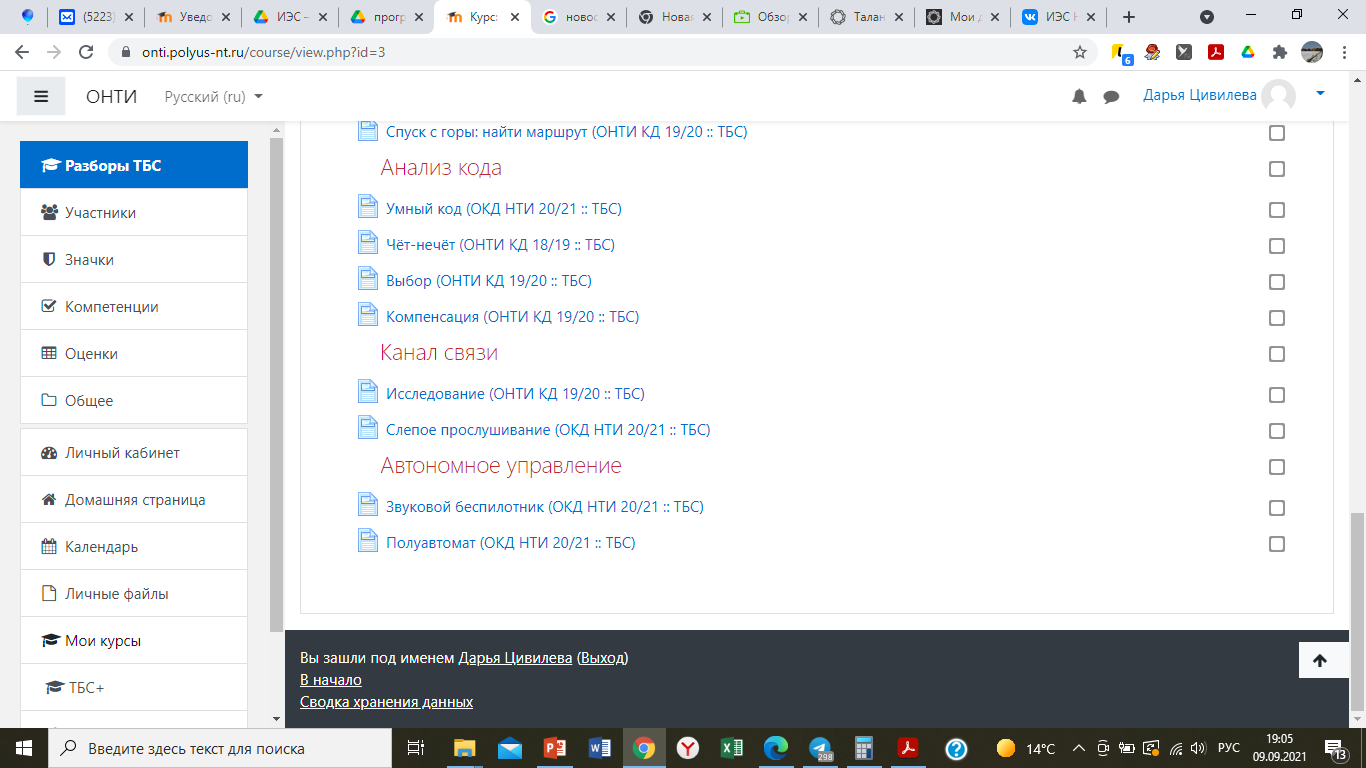 Группы в телеграмме и ВК
Координатор
https://t.me/DariaTsivileva
ТБС_Образовательная программа для наставников
https://t.me/twc_ep
Официальная группа ТБС НТО в ВК
https://vk.com/twc_onti
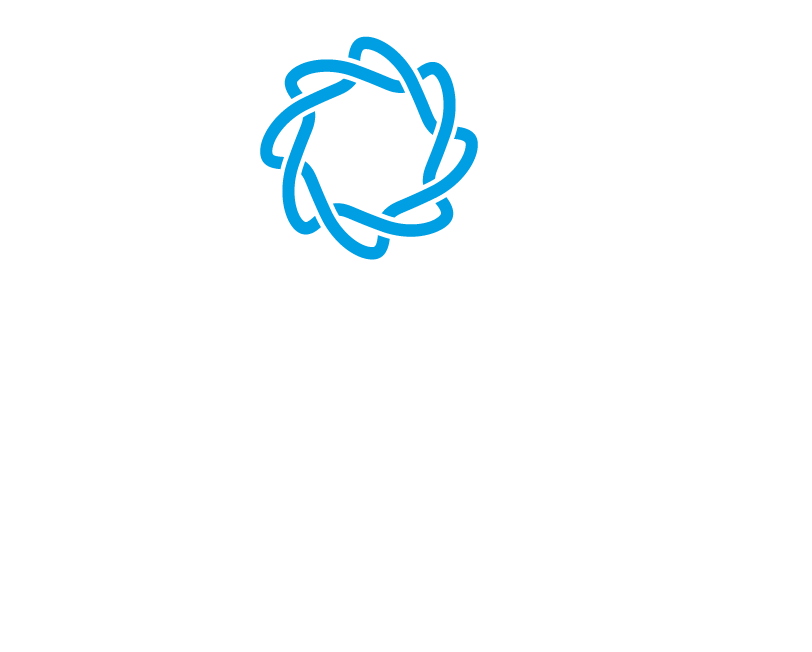 Интеллектуальные энергетические системы
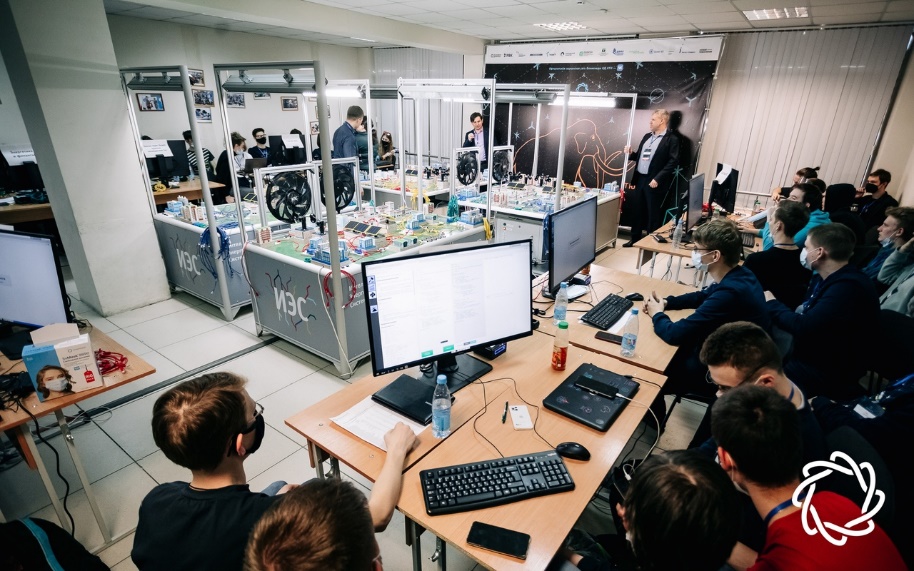 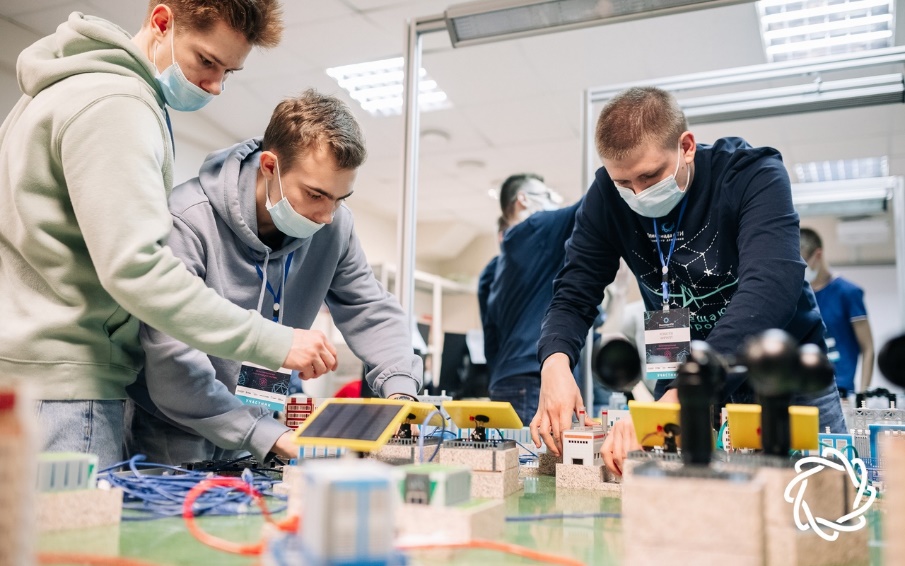 Партнеры и площадки проведения
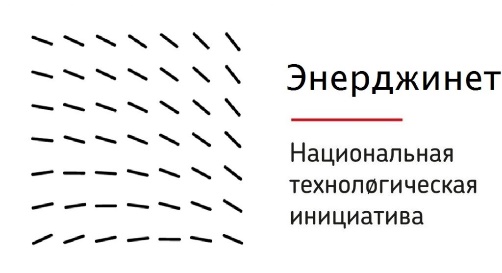 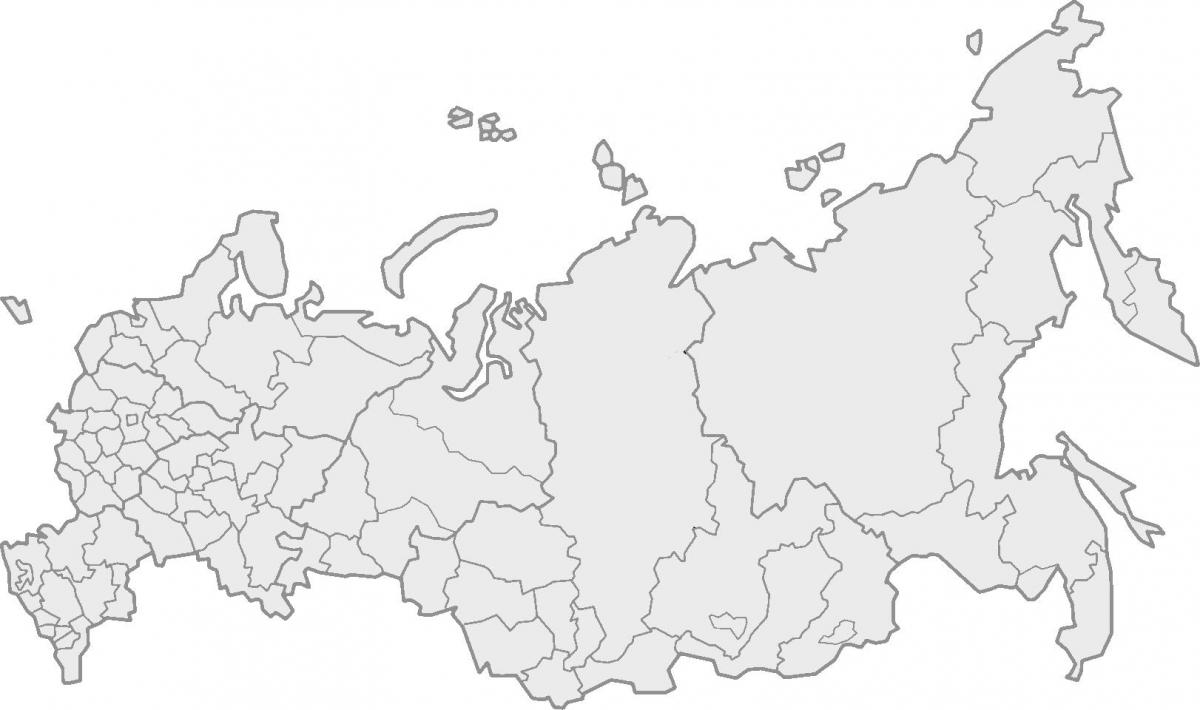 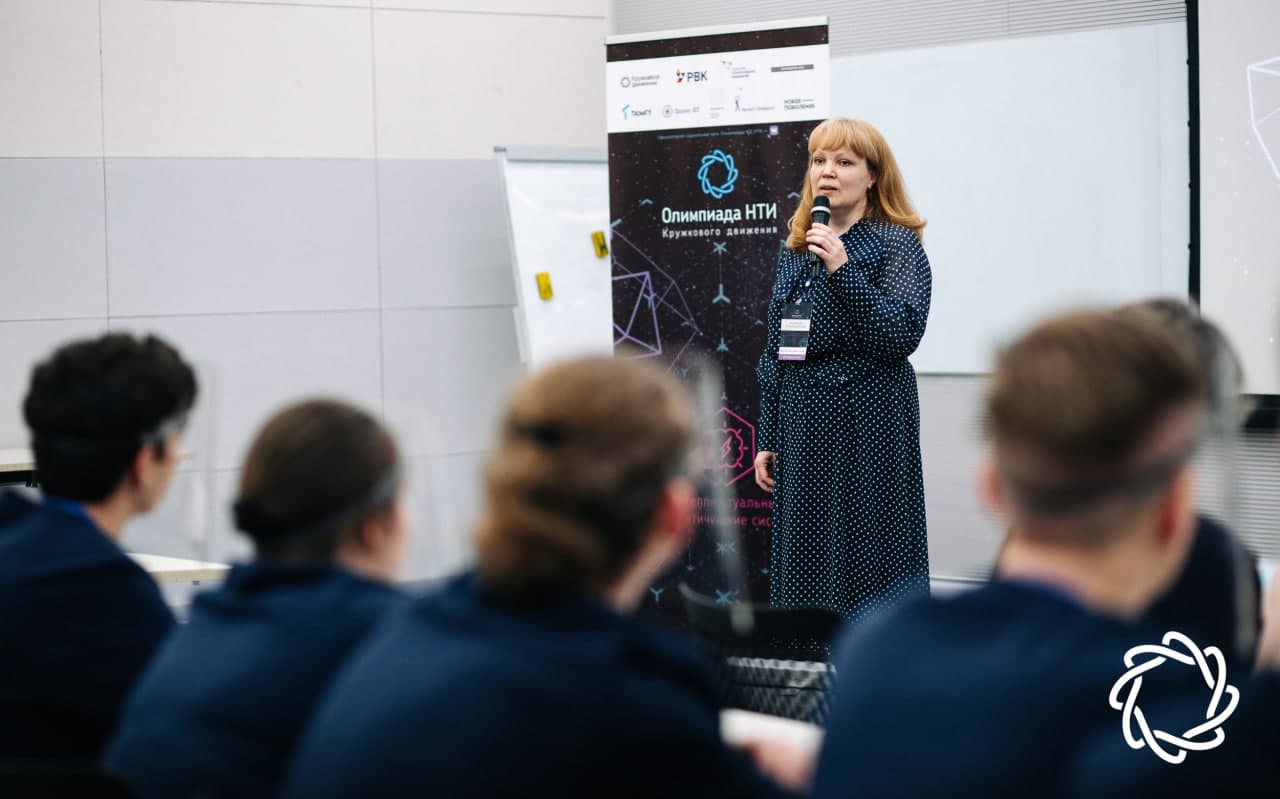 Москва
Нижневартовск
Тюмень
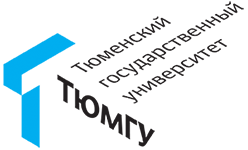 Финал ИЭС
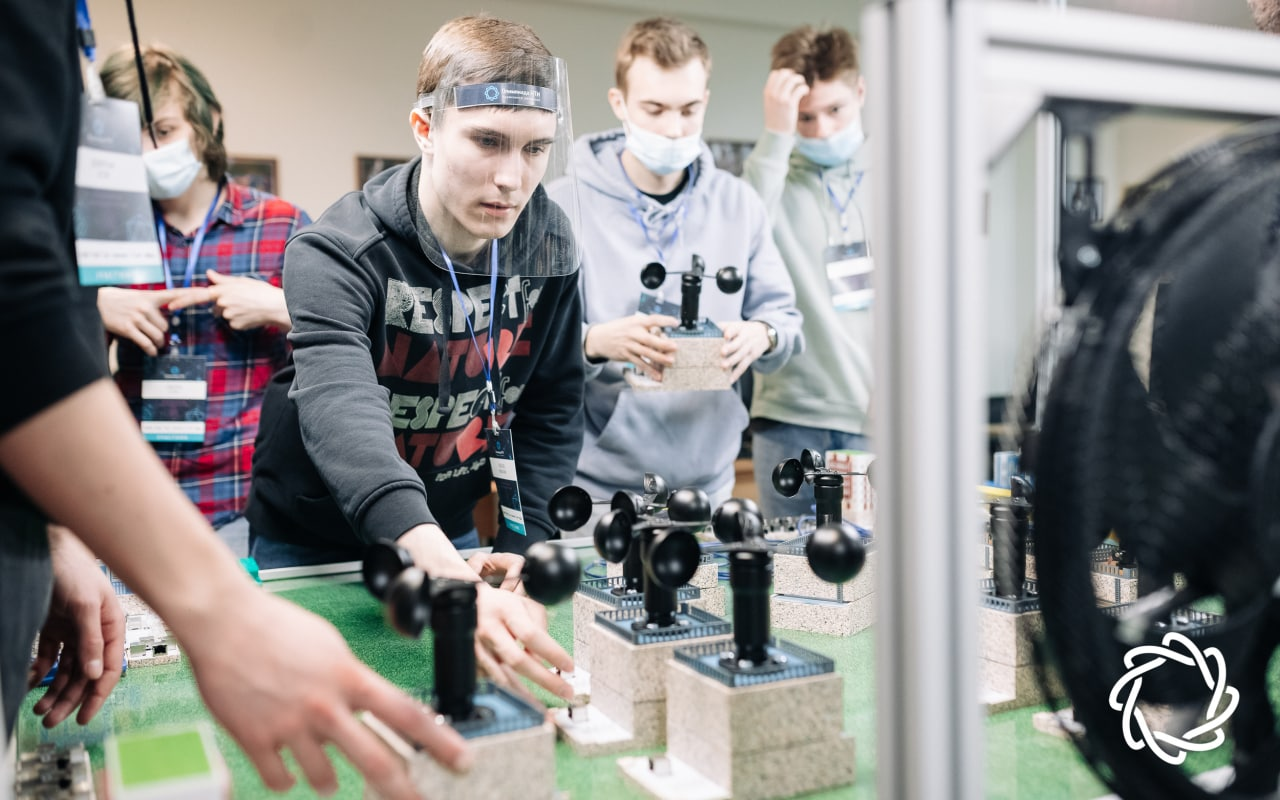 Создание экспертных систем поддержки принятия решений для разворачивания умных энергосетей с большой долей возобновляемой энергетики и для операционного управления сетями SmartGRID
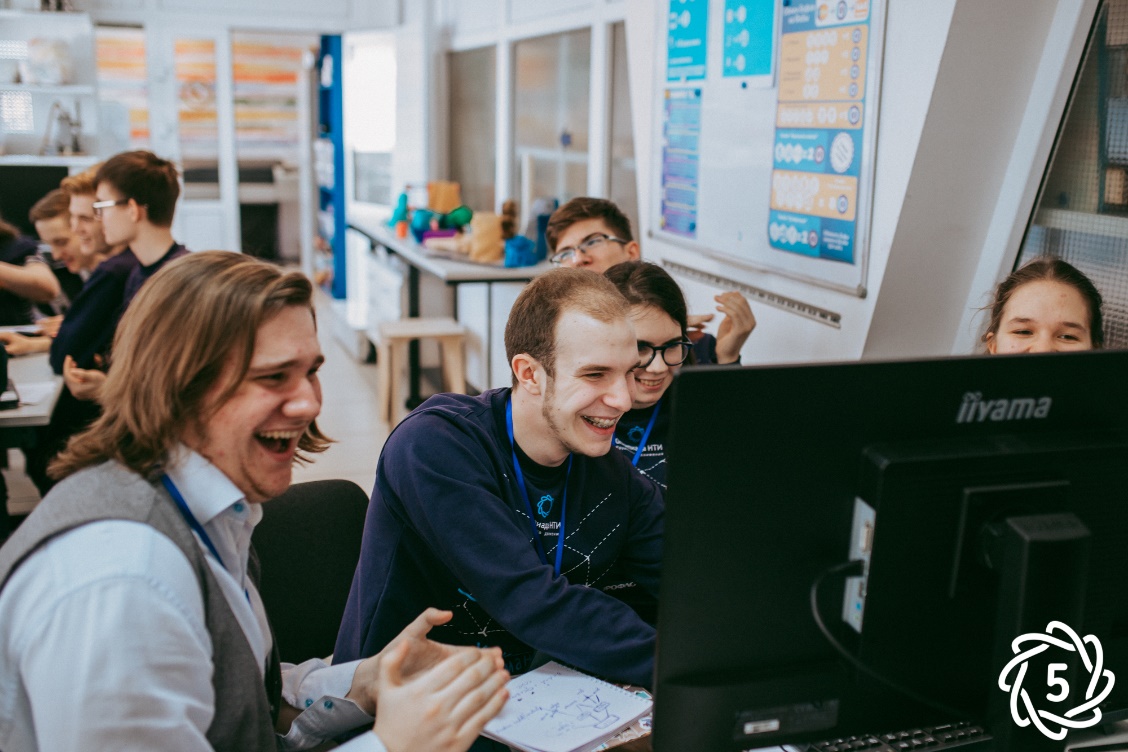 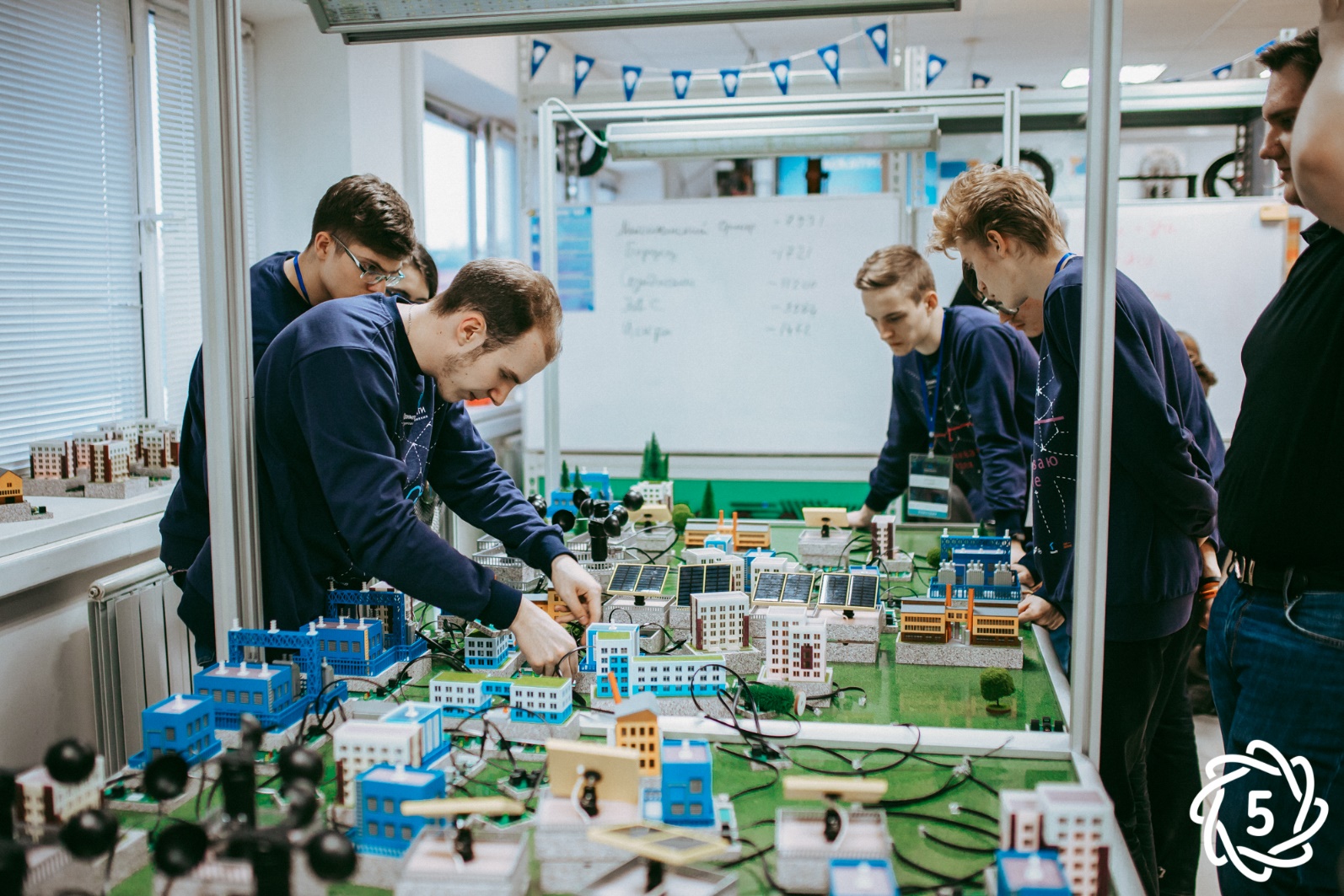 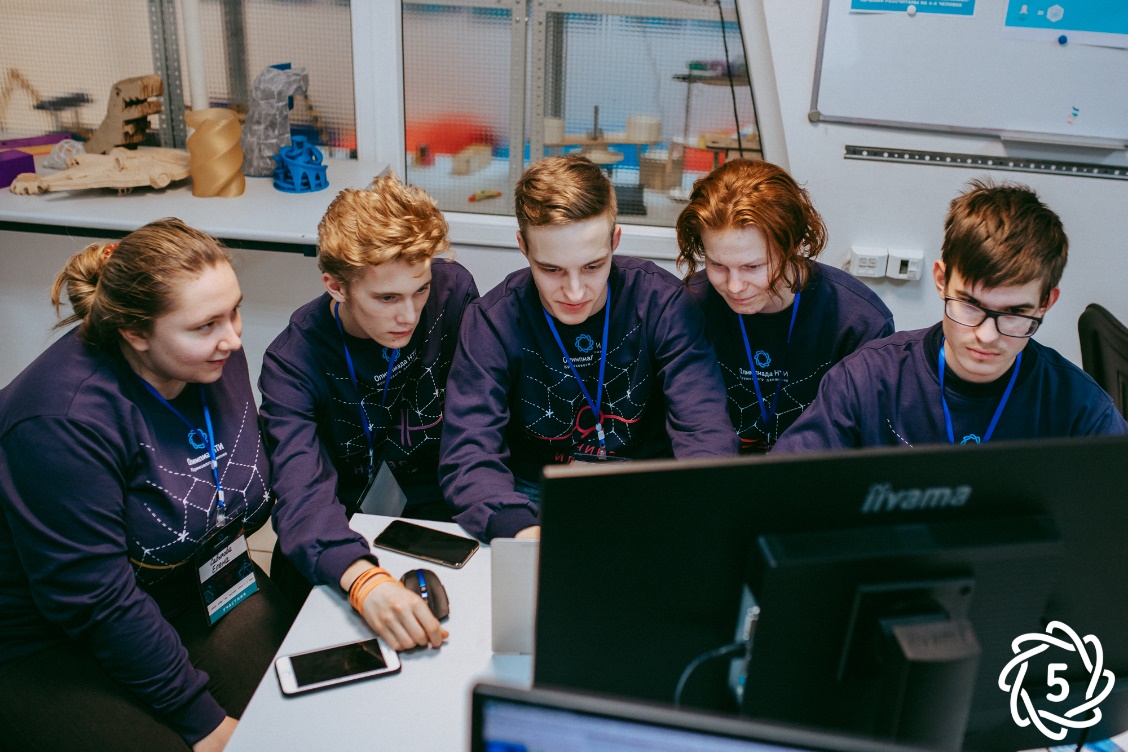 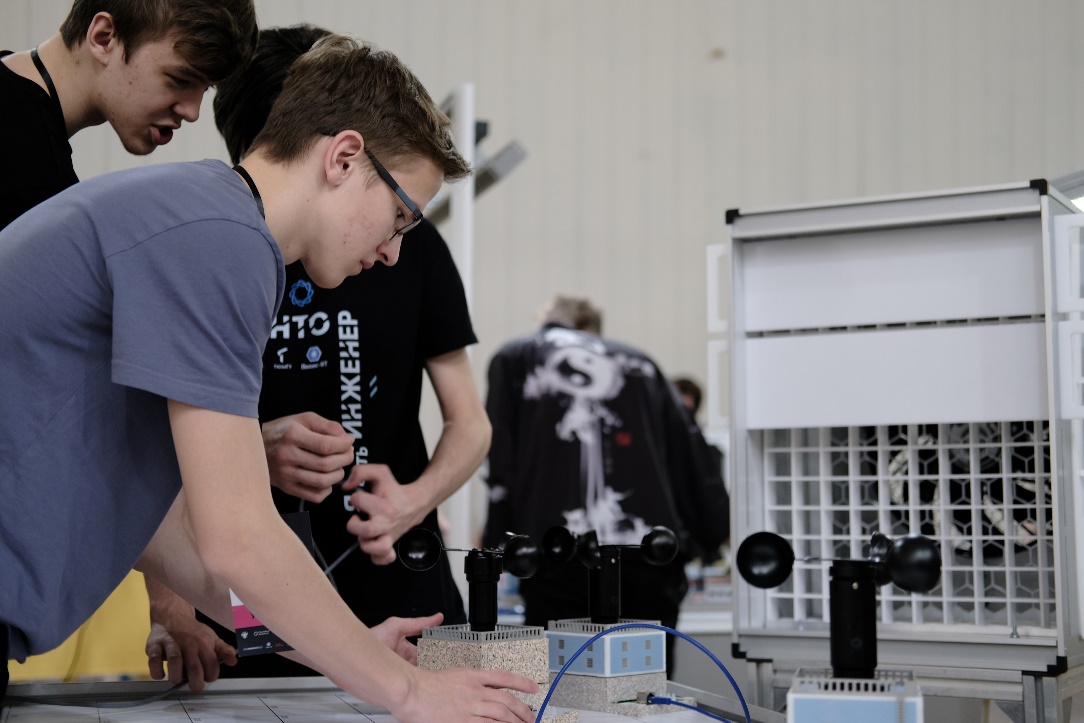 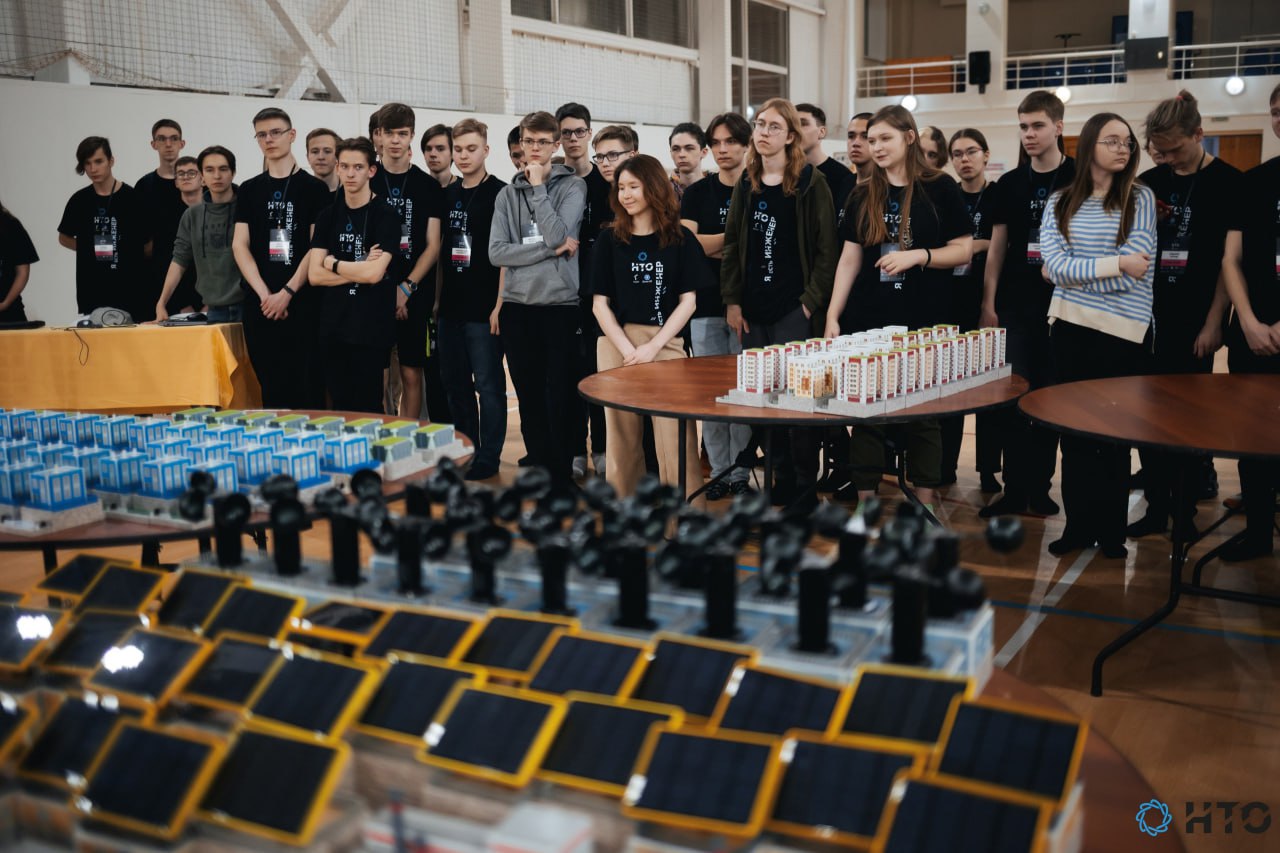 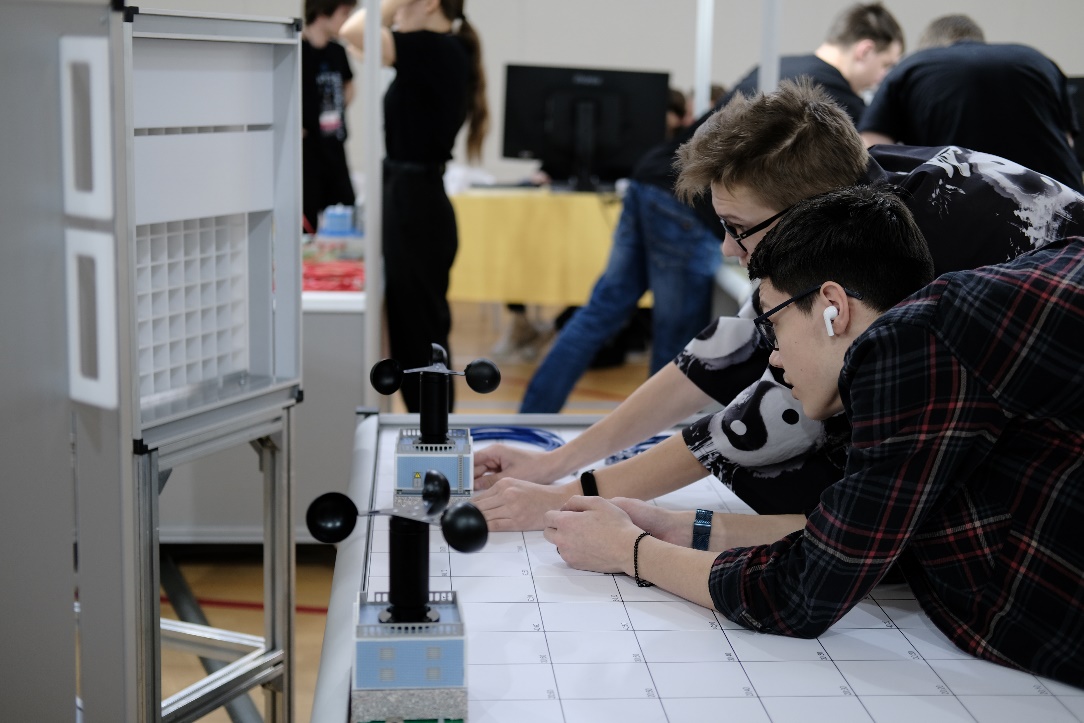 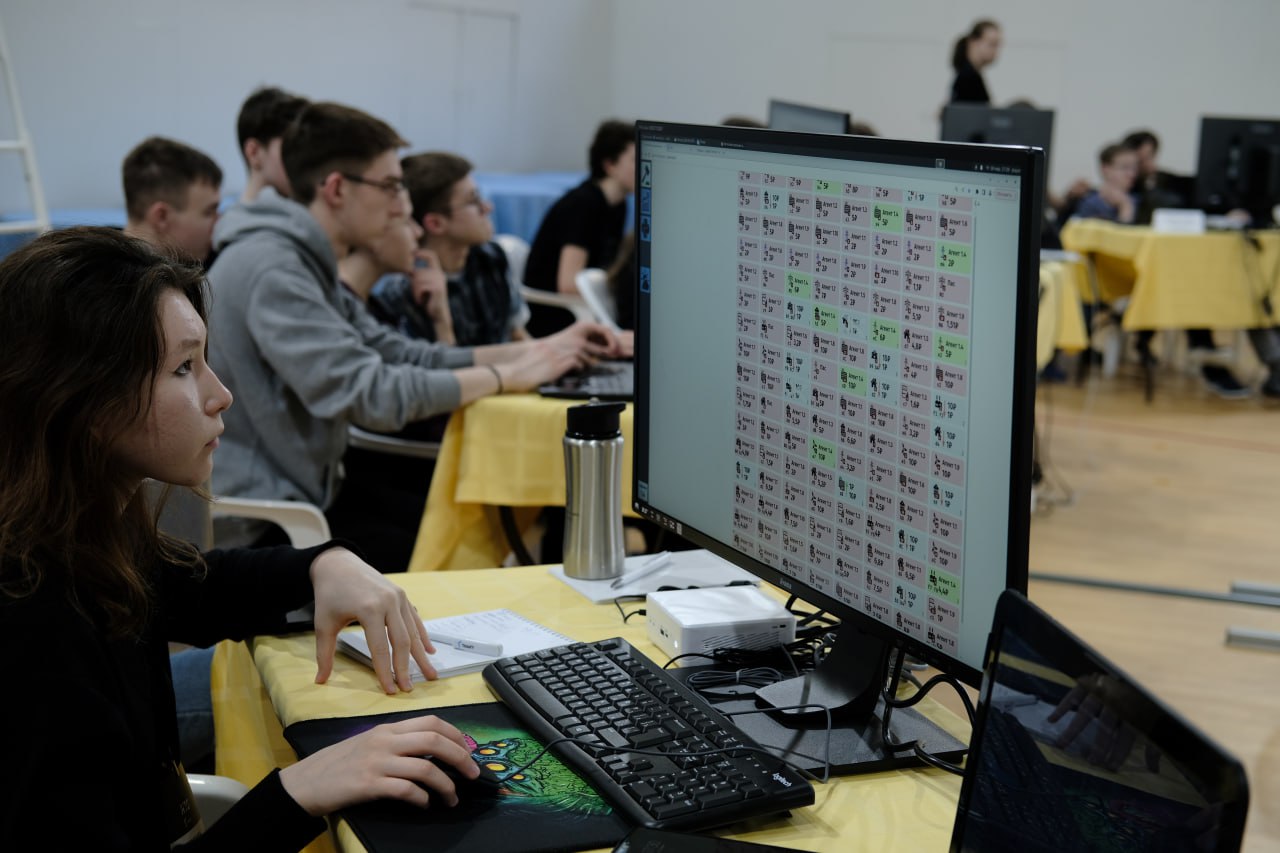 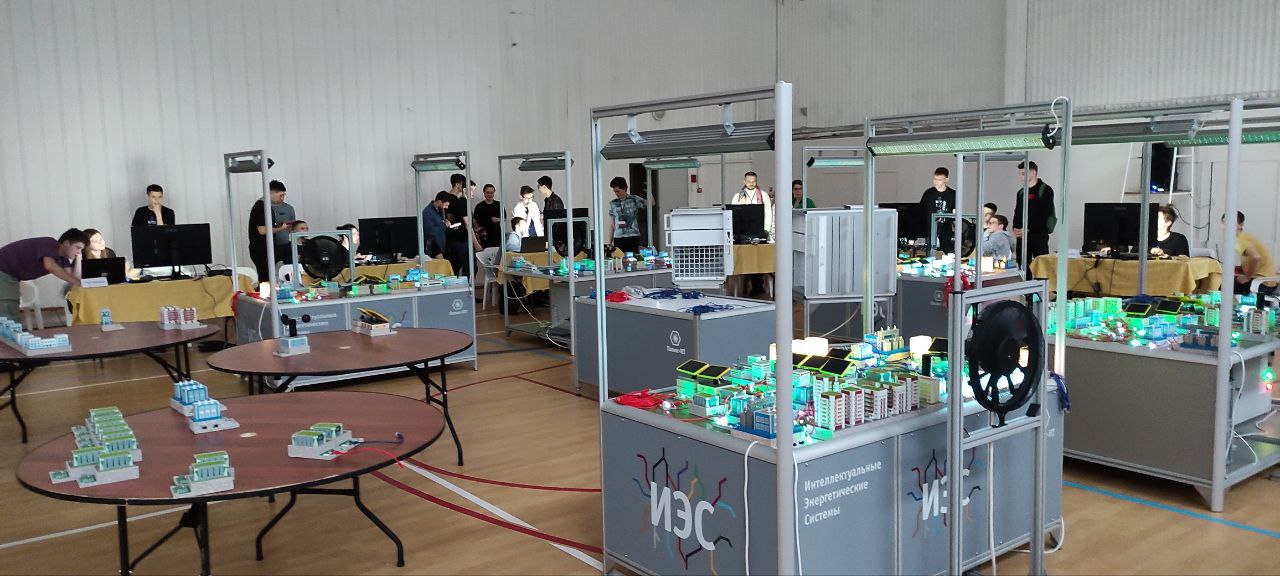 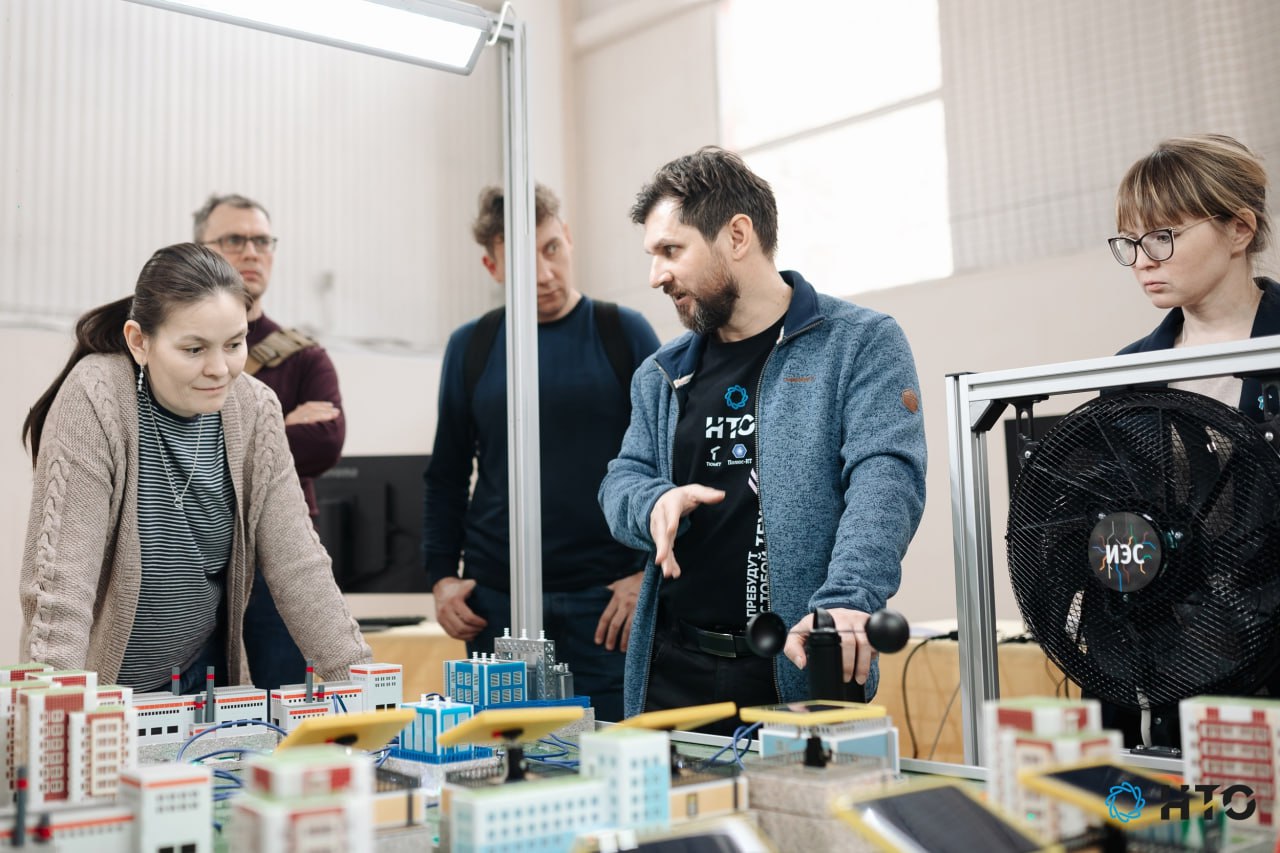 Видео-анонс курса: https://youtu.be/JI2wZiu7eRM
Курсы и метод. материалы от профиля
Образовательный курс онлайн
"Интеллектуальные энергетические системы»
Видео-анонс курса: https://youtu.be/JI2wZiu7eRM
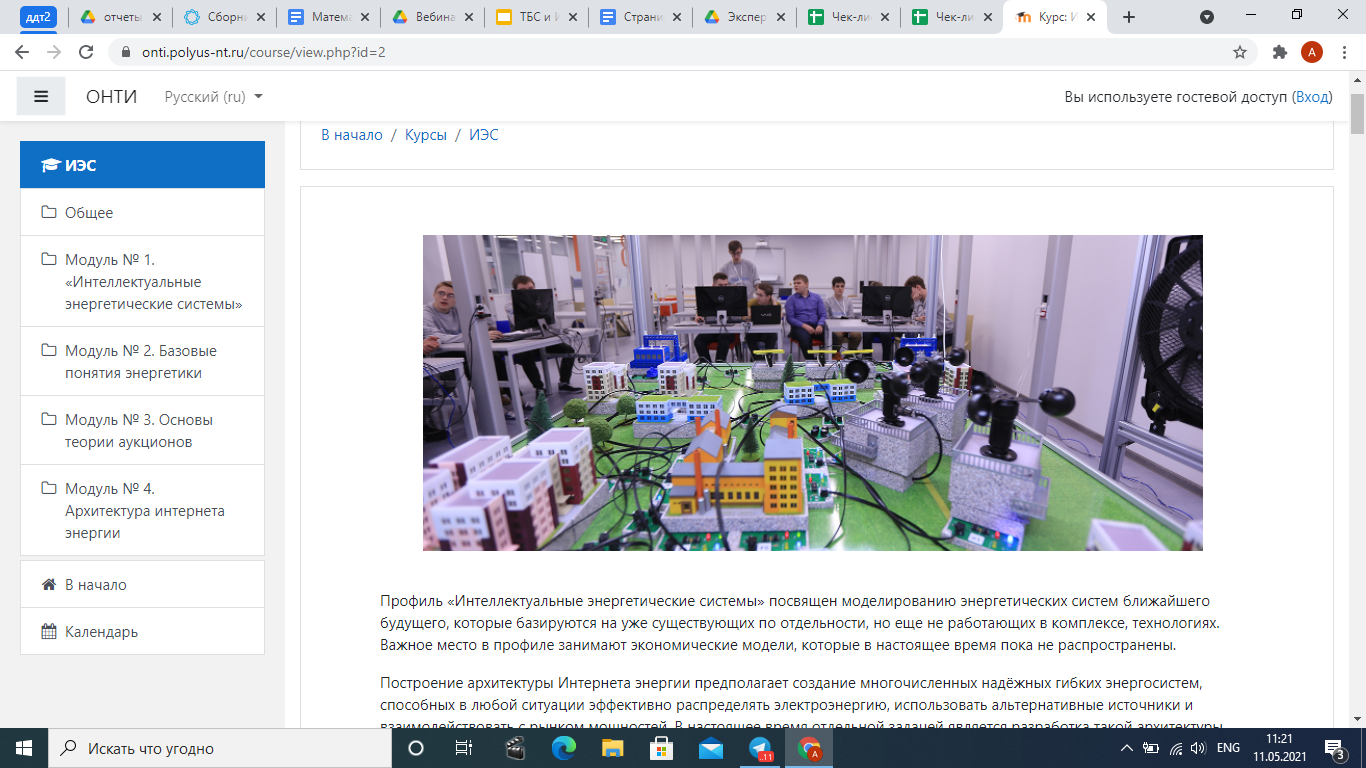 Видео-лекции, сгруппированные по основным модулям, которые необходимы к освоению на профиле “Интеллектуальные энергетические системы”
Продолжительность курса: курс представляет собой 
4 модуля - 35 видео-лекций, продолжительностью 10-30 минут.
Возраст целевой аудитории: 
учащиеся 8-11 классов, наставники
https://onti.polyus-nt.ru/course/view.php?id=2
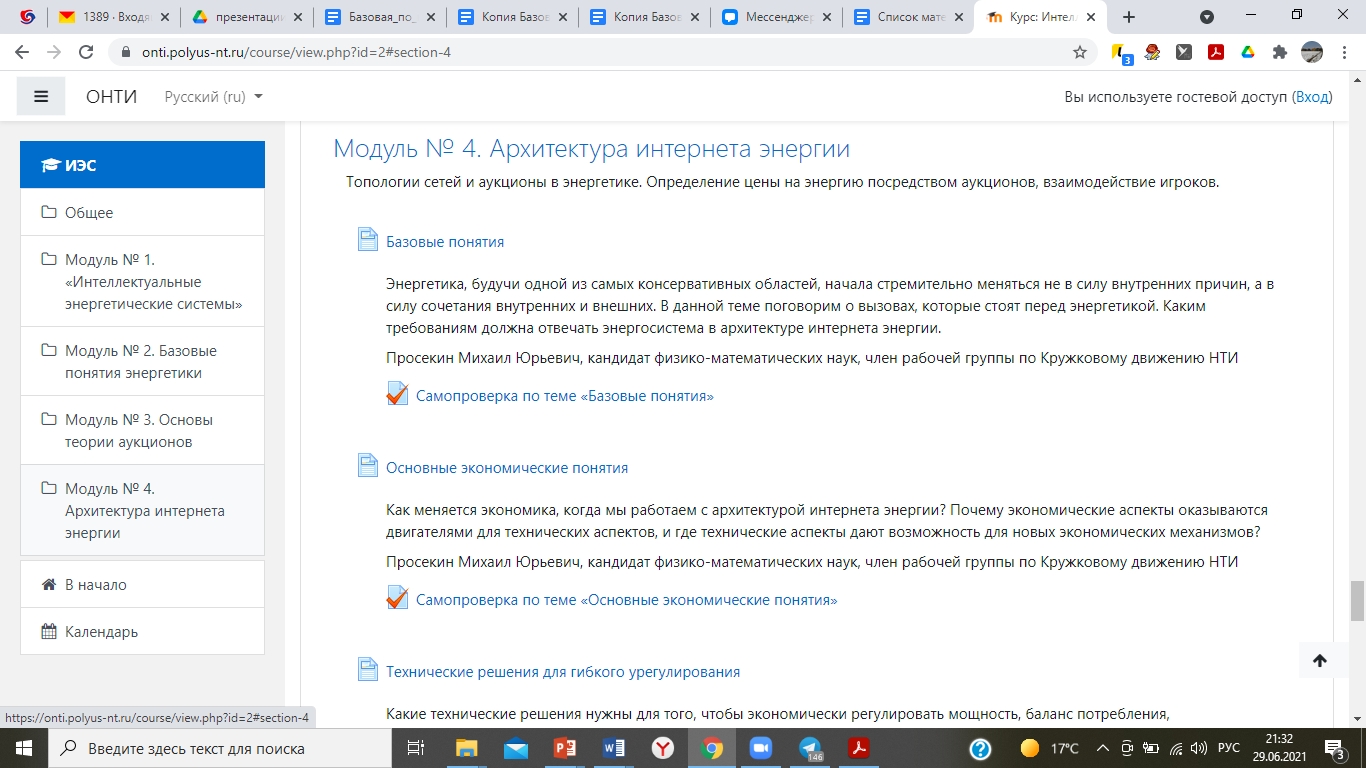 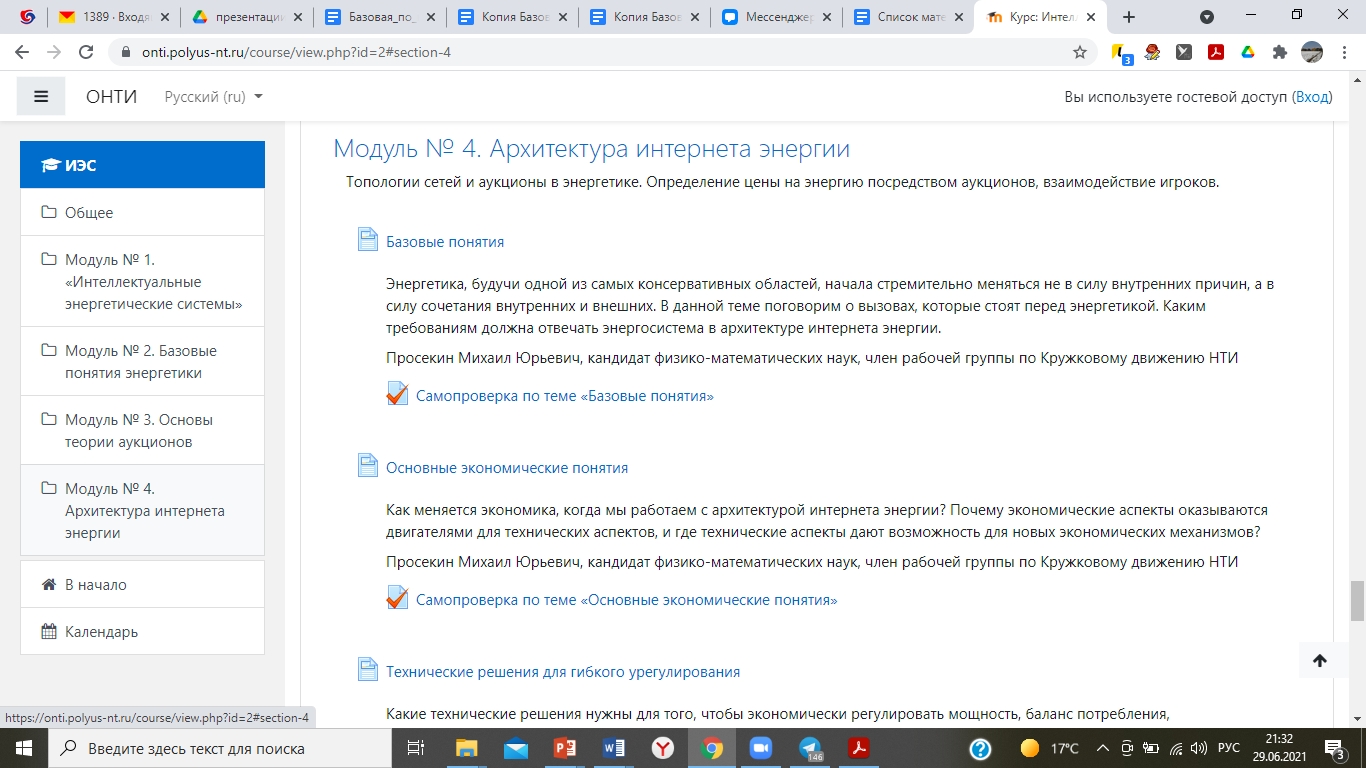 Что является и что не является аукционом
Что продается на аукционах
Предположения теории аукционов
Форматы аукционов
Открытые аукционы
Закрытые аукционы
Оптимальная стратегия в аукционе первой цены
Аукцион со всеобщей оплатой
Аукционы мобильного спектра
Проблема сговора в практике аукционов
Провалы в практике аукционов
Интернет-аукционы
Аукционы контекстной рекламы
1. Интеллектуализация энергетики как отдельный процесс
2. Парадоксальный кризис энергетики
3. Цифровизация в энергетике 
4. Невозможность цифровизации
5. Системы
6. Образовательные технологии
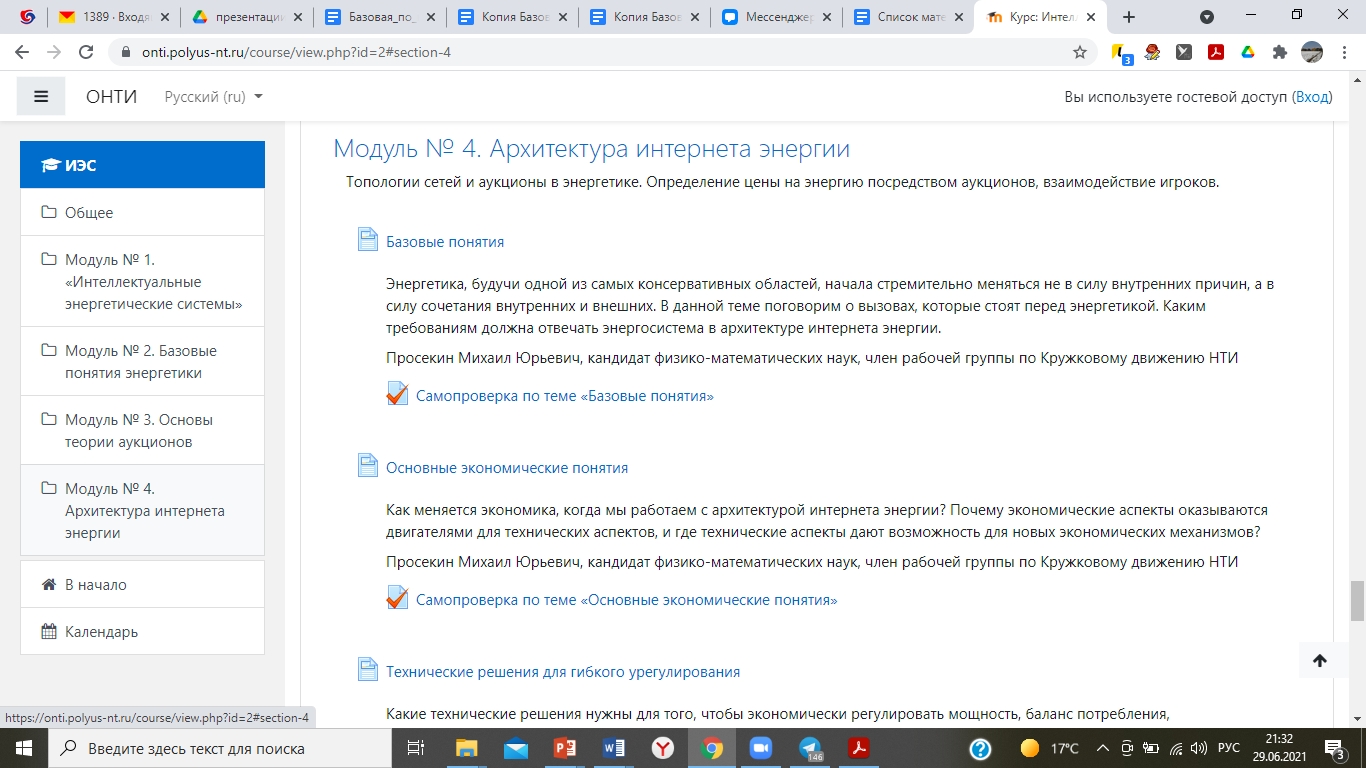 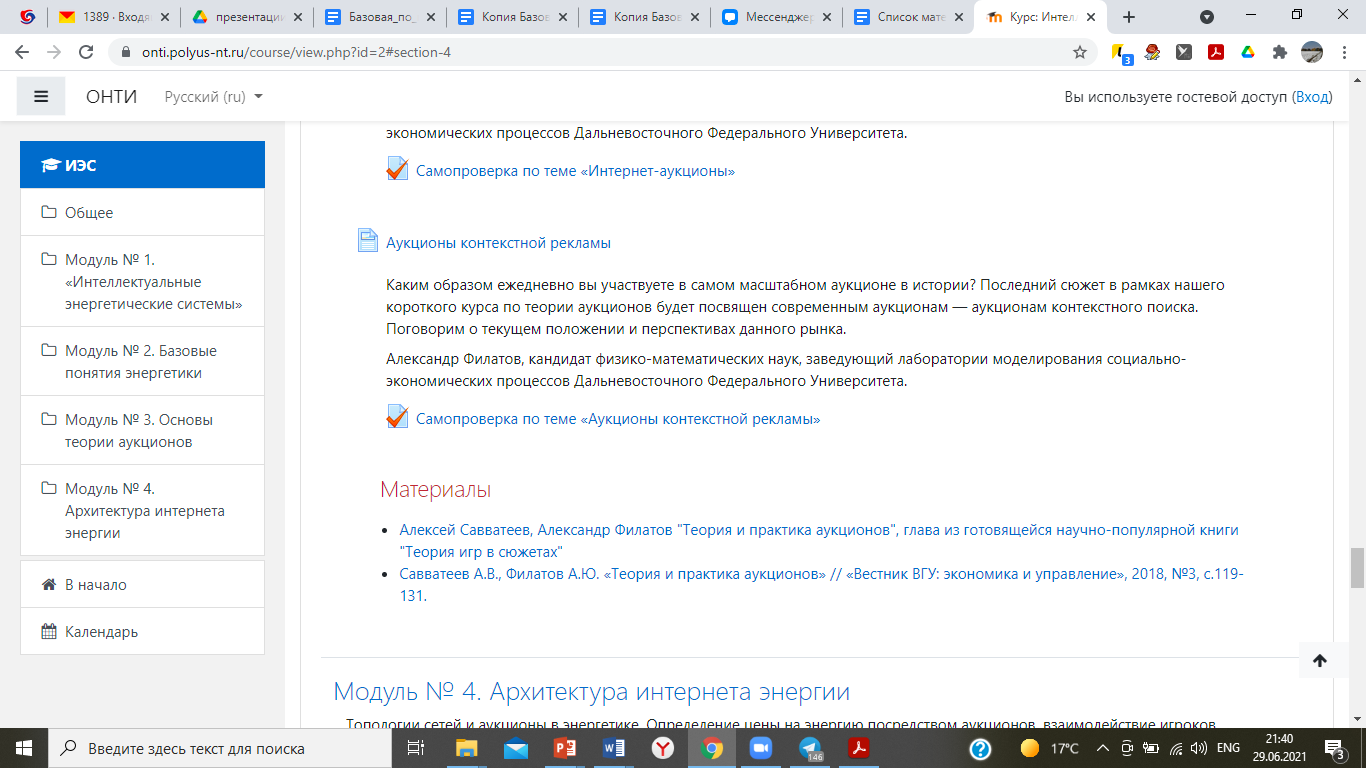 1. Энергетика. Личный опыт
2. Основные понятия
3. Физические законы
4. Потребители энергии
5. Генераторы энергии
6. Возобновляемые источники энергии
7. Устройство энергосистемы
8. Системы
1. Базовые понятия
2. Основные экономические понятия
3. Технические решения для гибкого урегулирования
4. Топология сетей
5. Аукционы
6. Программирование
7. АСУ
8. Взаимодействие игроков
Видео-курс по тематическому разбору задач прошлых лет
профиля "Интеллектуальные энергетические системы»
Видео-анонс курса: https://youtu.be/JI2wZiu7eRM
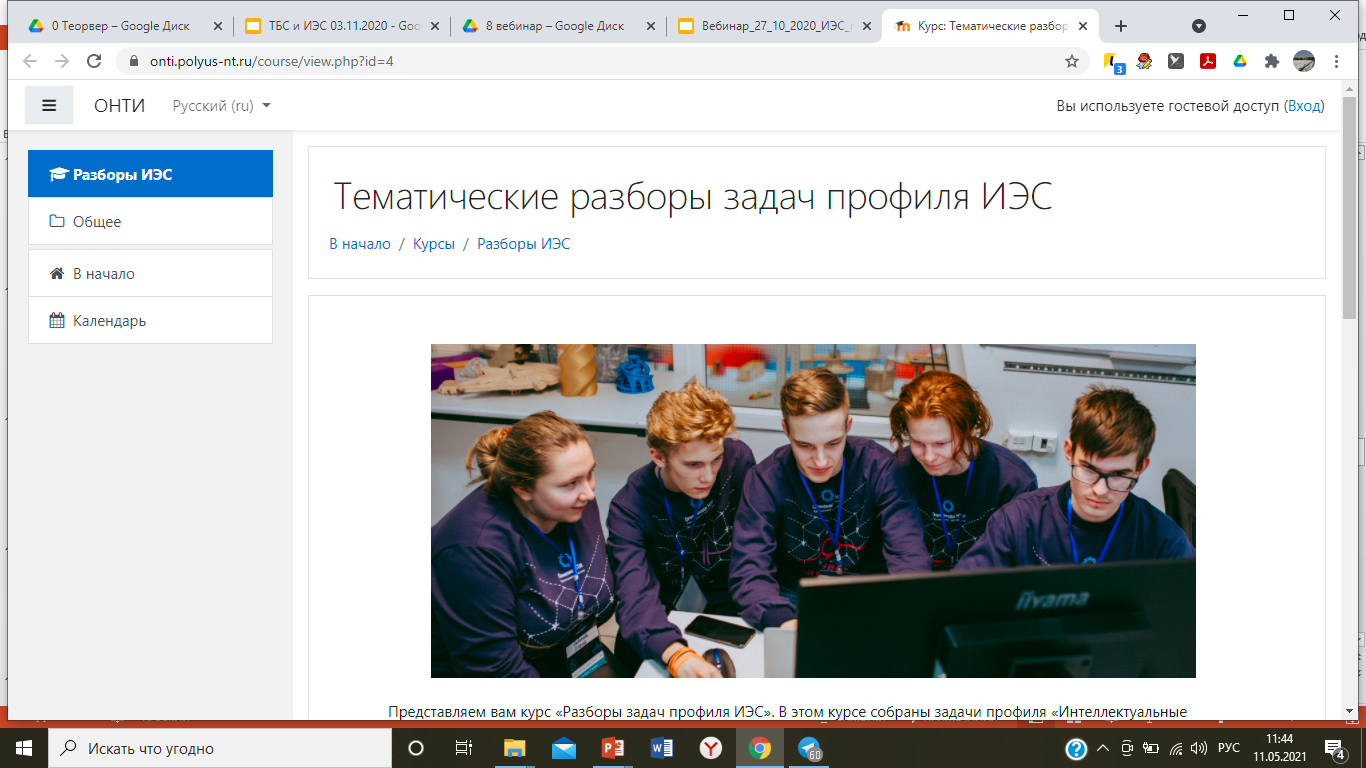 Видео-разбор задач прошлых лет, сгруппированный по темам необходимых к освоению на профиле “Интеллектуальные энергетические системы”
Продолжительность курса: 
курс представляет собой 31 видео, продолжительностью 10-20 минут.
Возраст целевой аудитории: 
учащиеся 8-11 классов, наставники
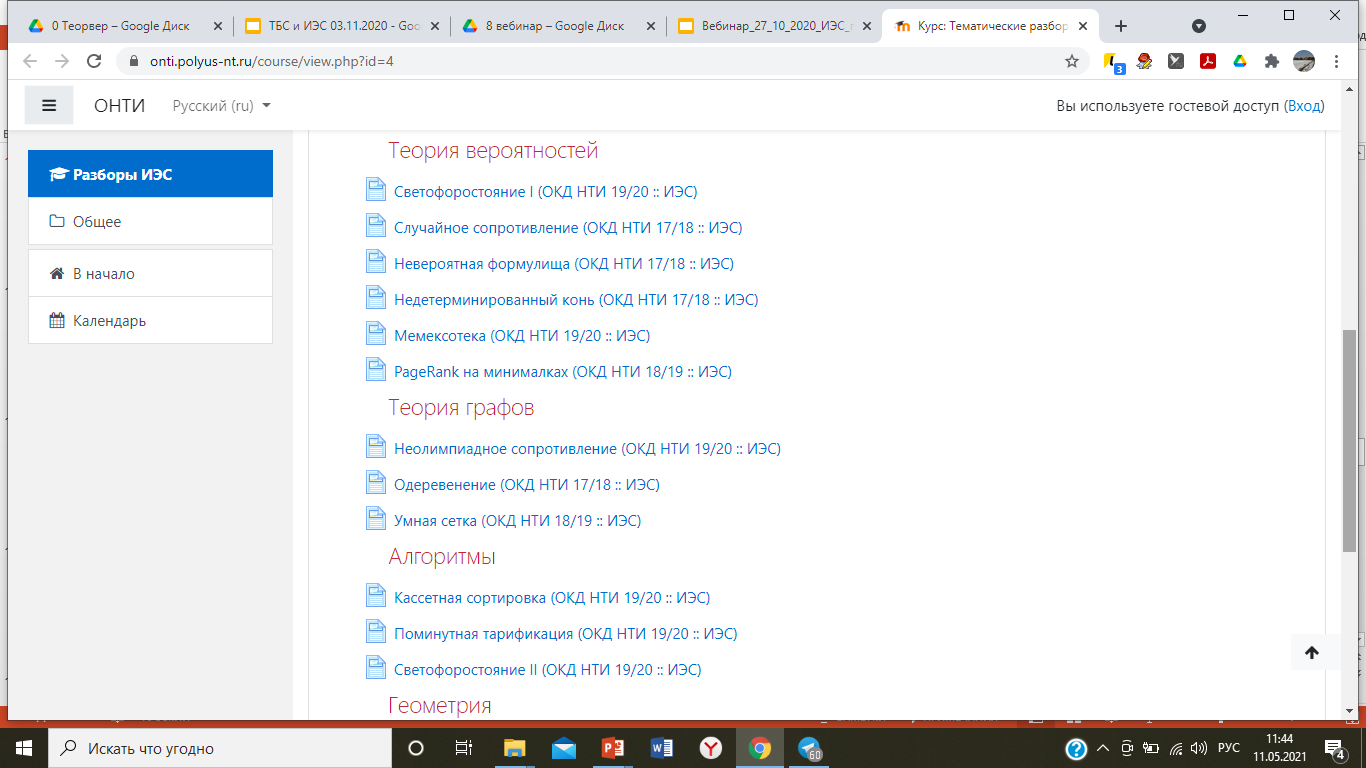 https://onti.polyus-nt.ru/course/view.php?id=4
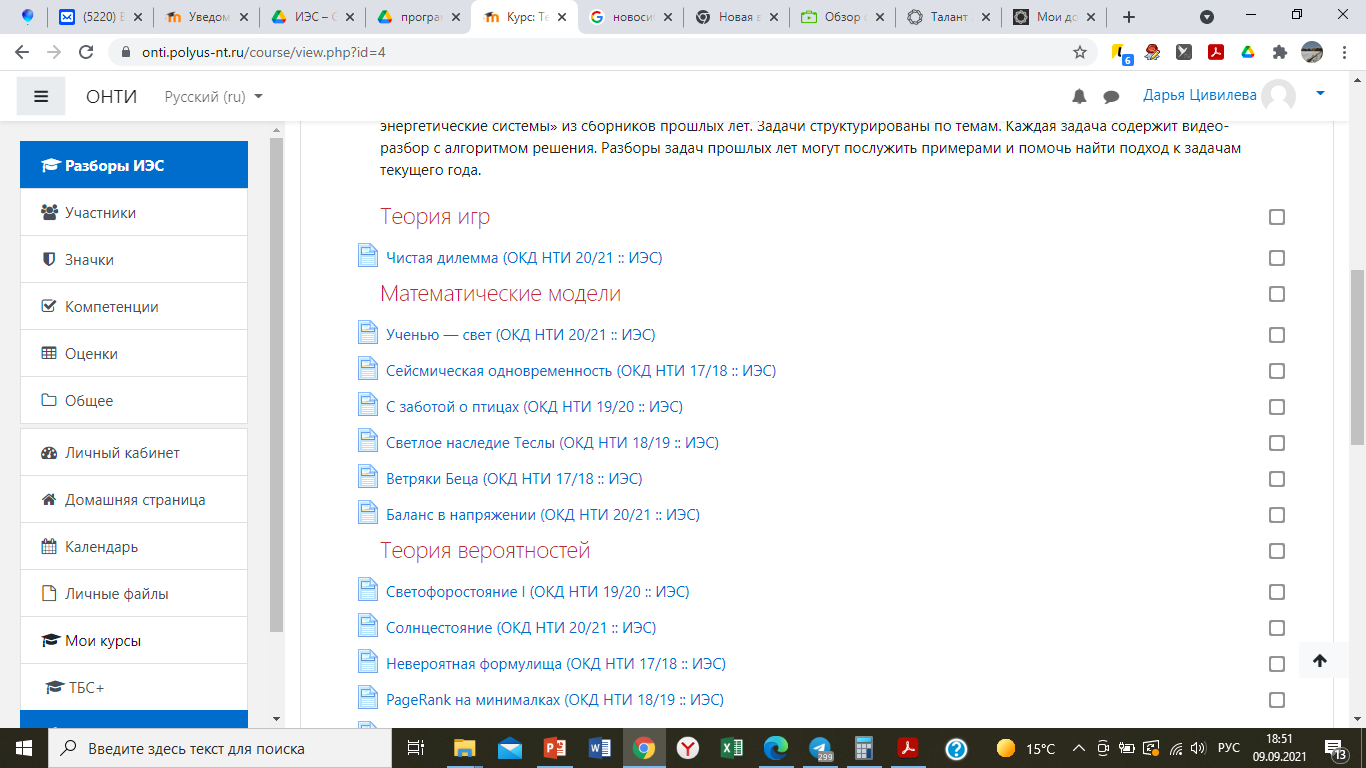 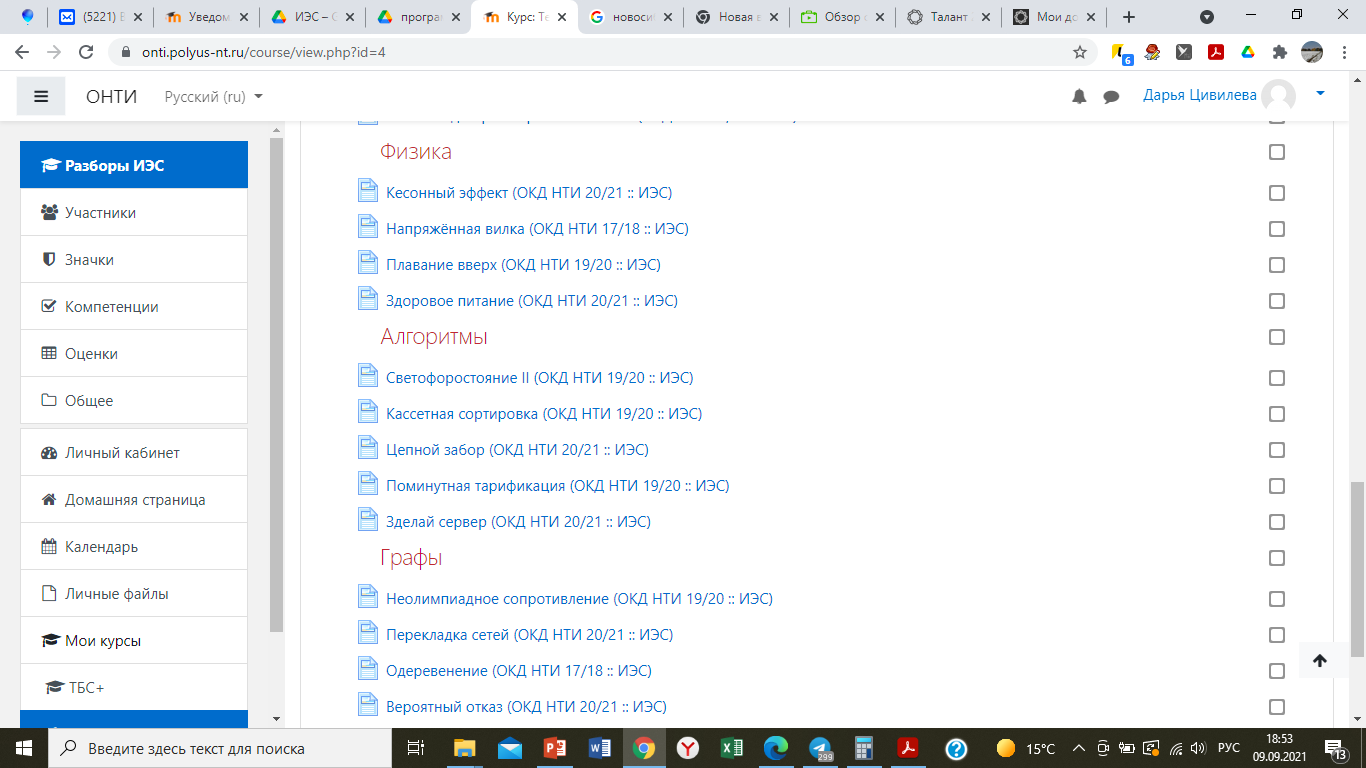 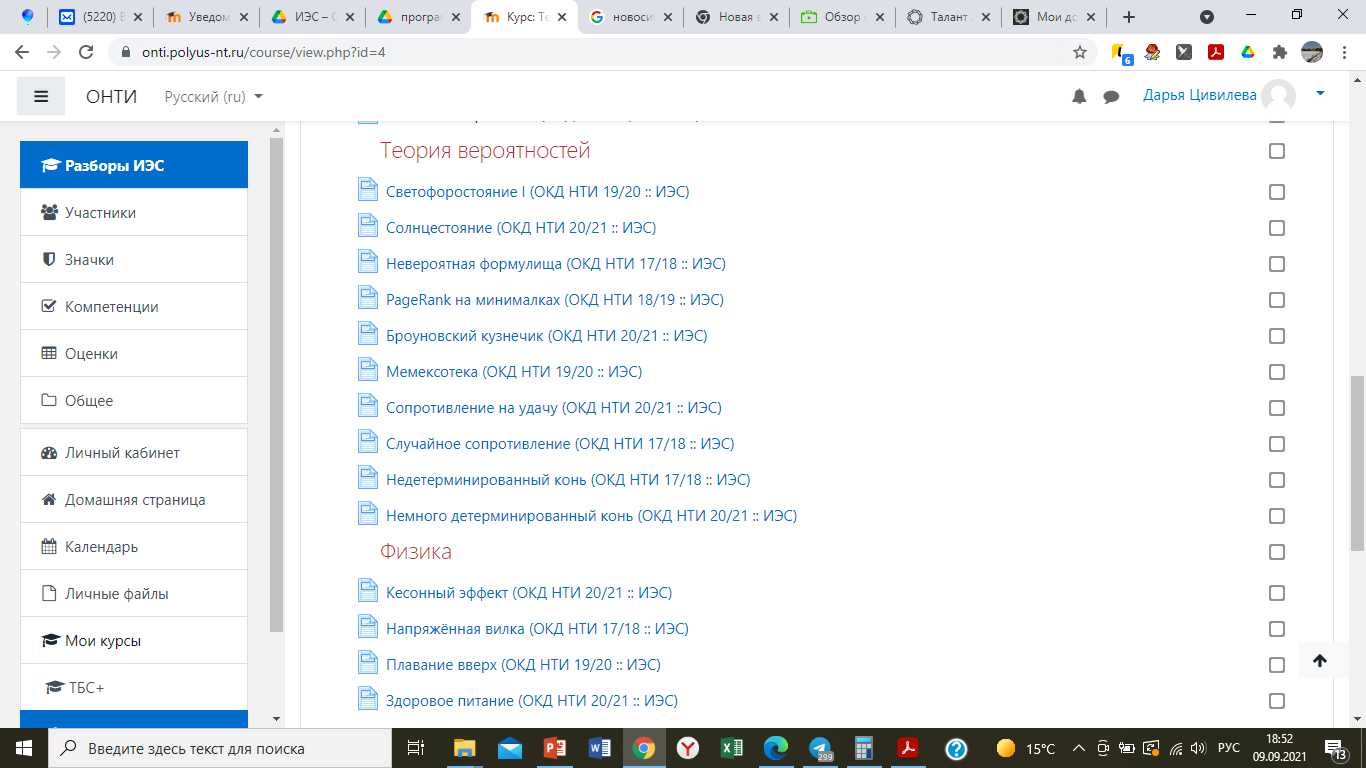 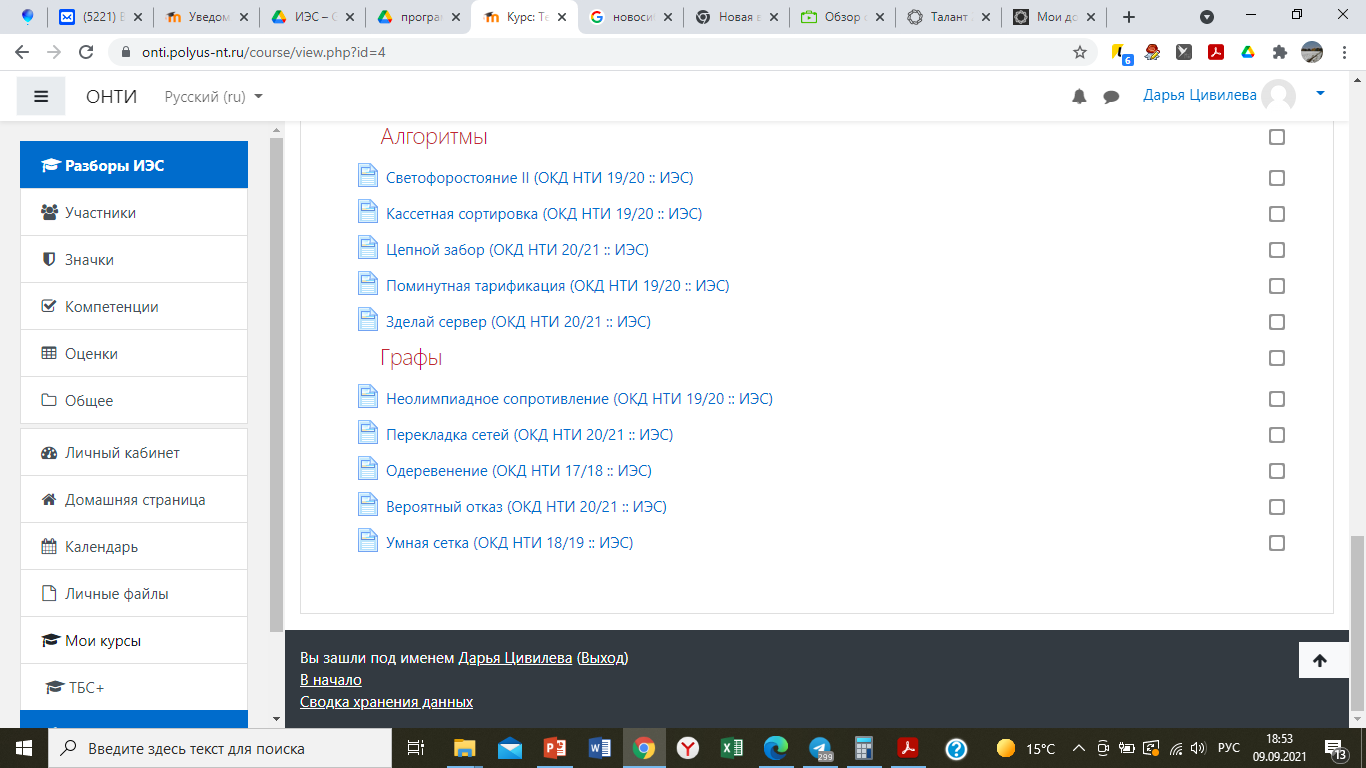 Видео-курс по разбору задач 2 этапа 20/21
"Интеллектуальные энергетические системы»
Видео-анонс курса: https://youtu.be/JI2wZiu7eRM
Видео-разбор задач второго тура текущего года
Продолжительность курса: курс представляет собой 13 видео
Возраст целевой аудитории: 
учащиеся 8-11 классов, наставники
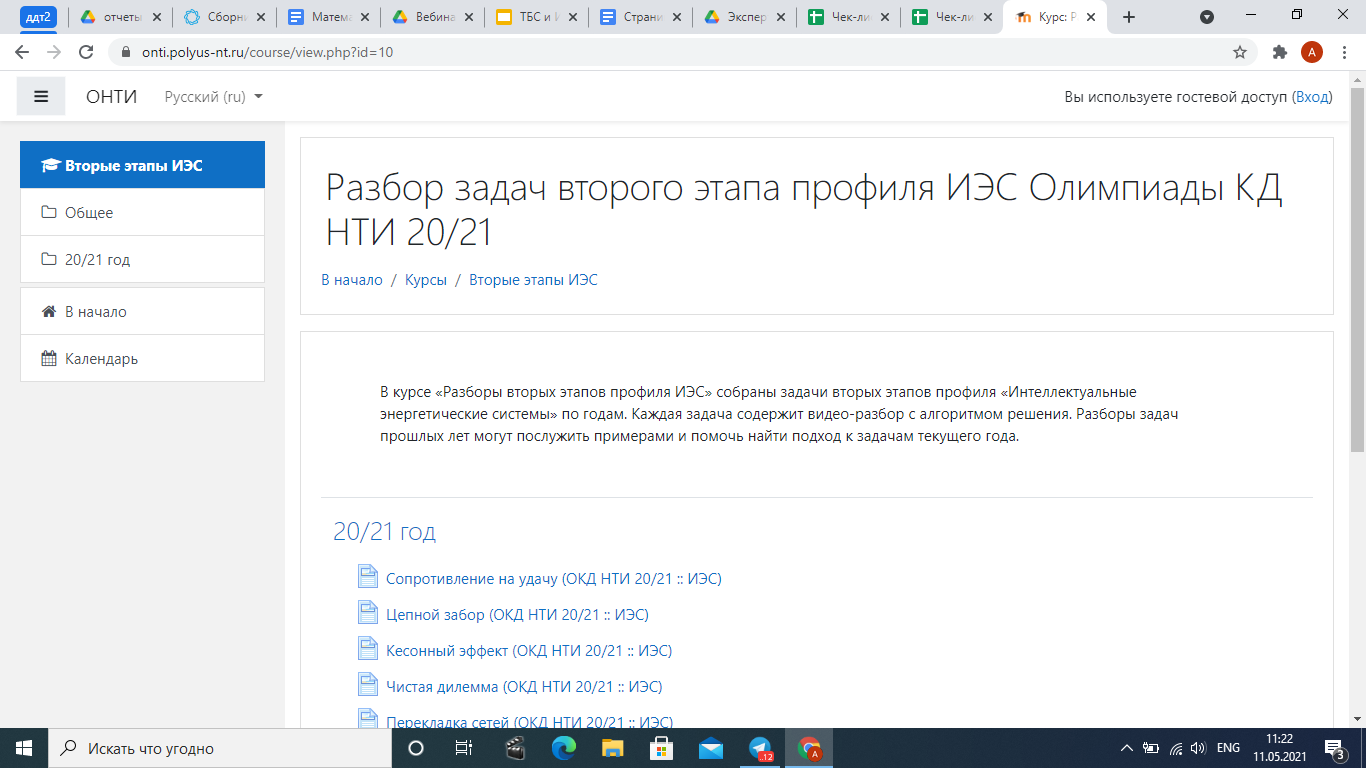 https://onti.polyus-nt.ru/course/view.php?id=10
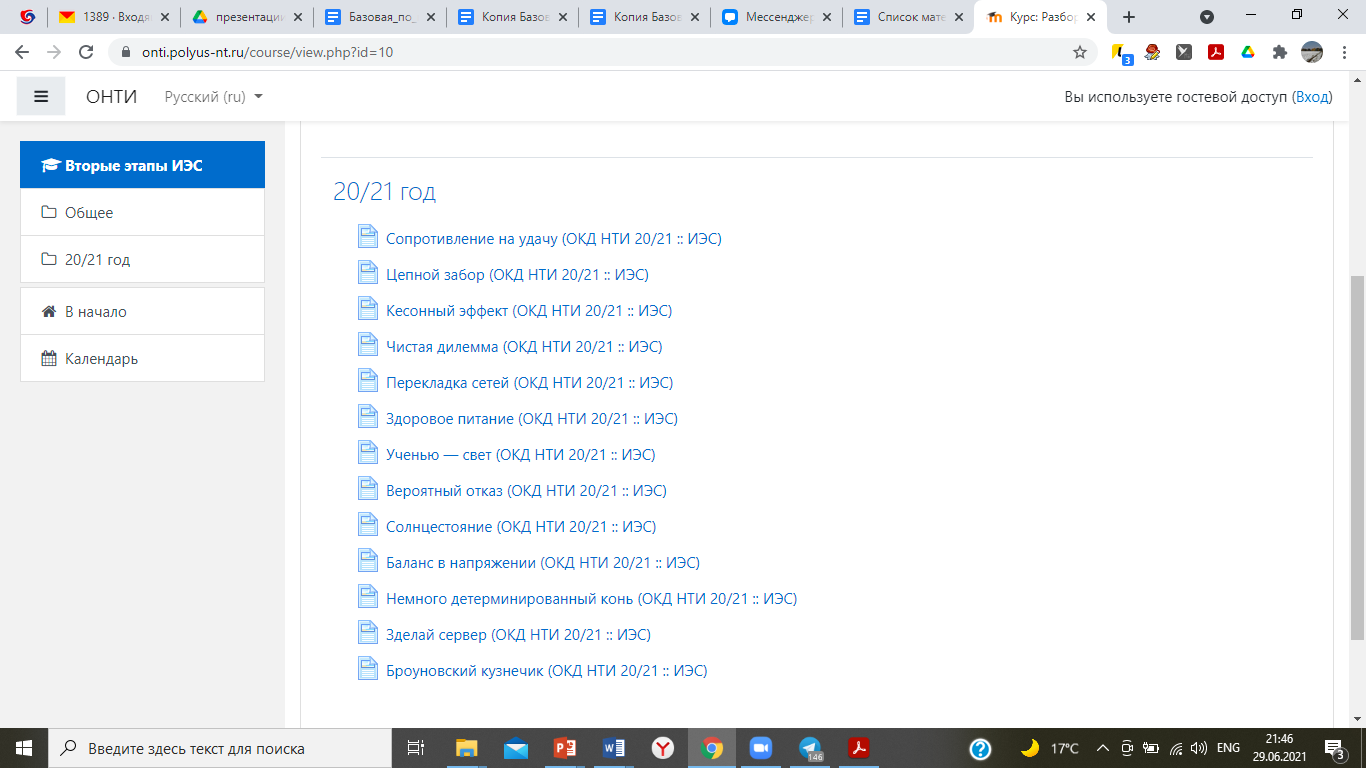 Группы в телеграмме и ВК
Координатор
https://t.me/DariaTsivileva
ИЭС_Образовательная программа для наставников
https://t.me/ips_ep
Официальная группа ИЭС НТО в ВК
https://vk.com/ips_onti
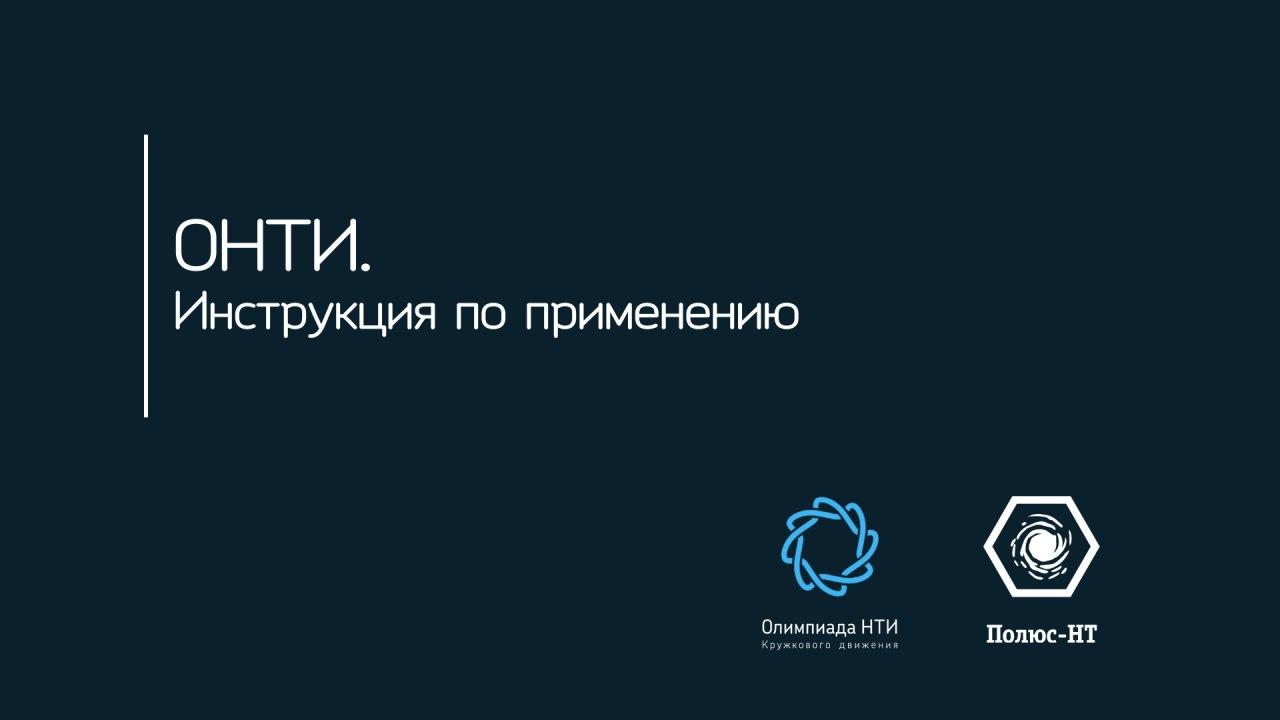 Авторский видео-курс от разработчиков профилей и организаторов Олимпиады КД НТИ
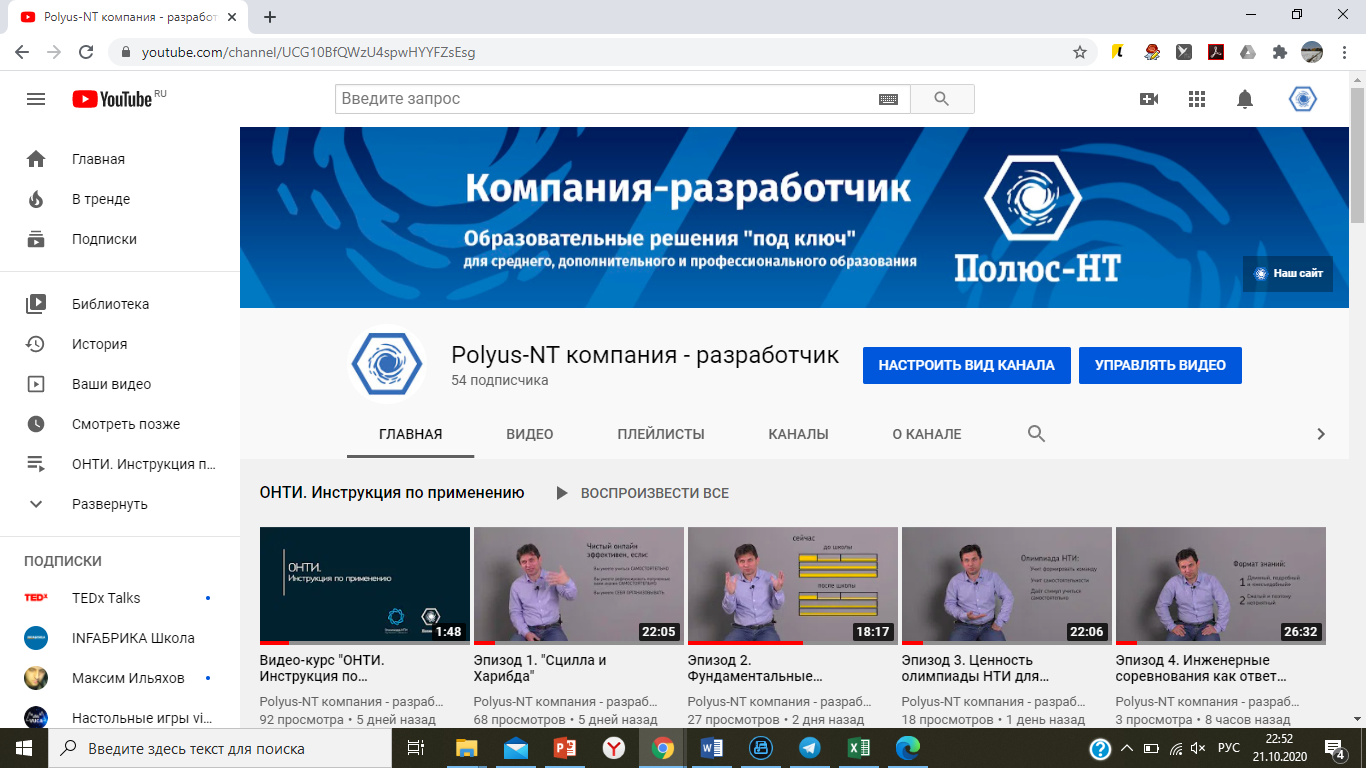 Видео опубликованы на канале ютуба компании Полюс-НТ: 

https://www.youtube.com/channel/UCG10BfQWzU4spwHYYFZsEsg
Видео-анонс курса: https://youtu.be/JI2wZiu7eRM
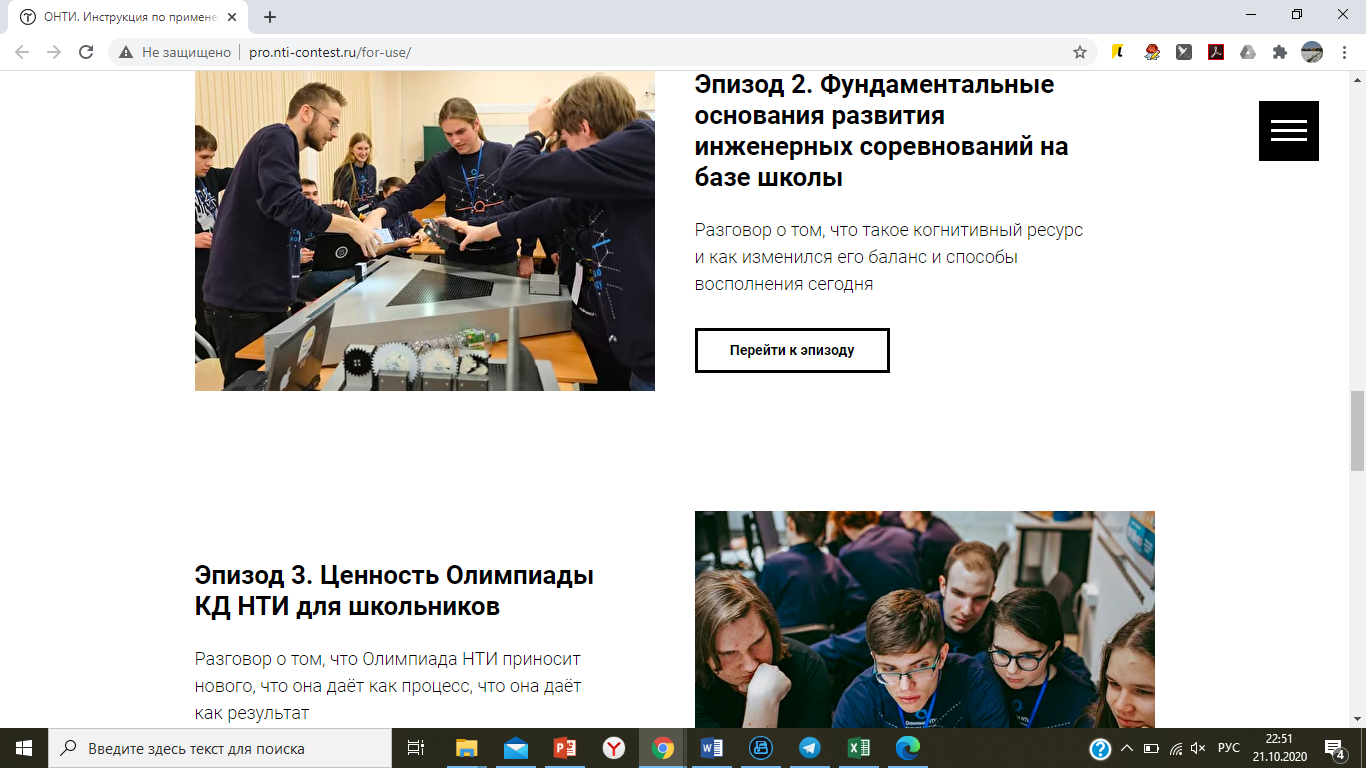 На портале Олимпиады НТИ  размещены лендинги разговоров 

http://pro.nti-contest.ru/for-use/
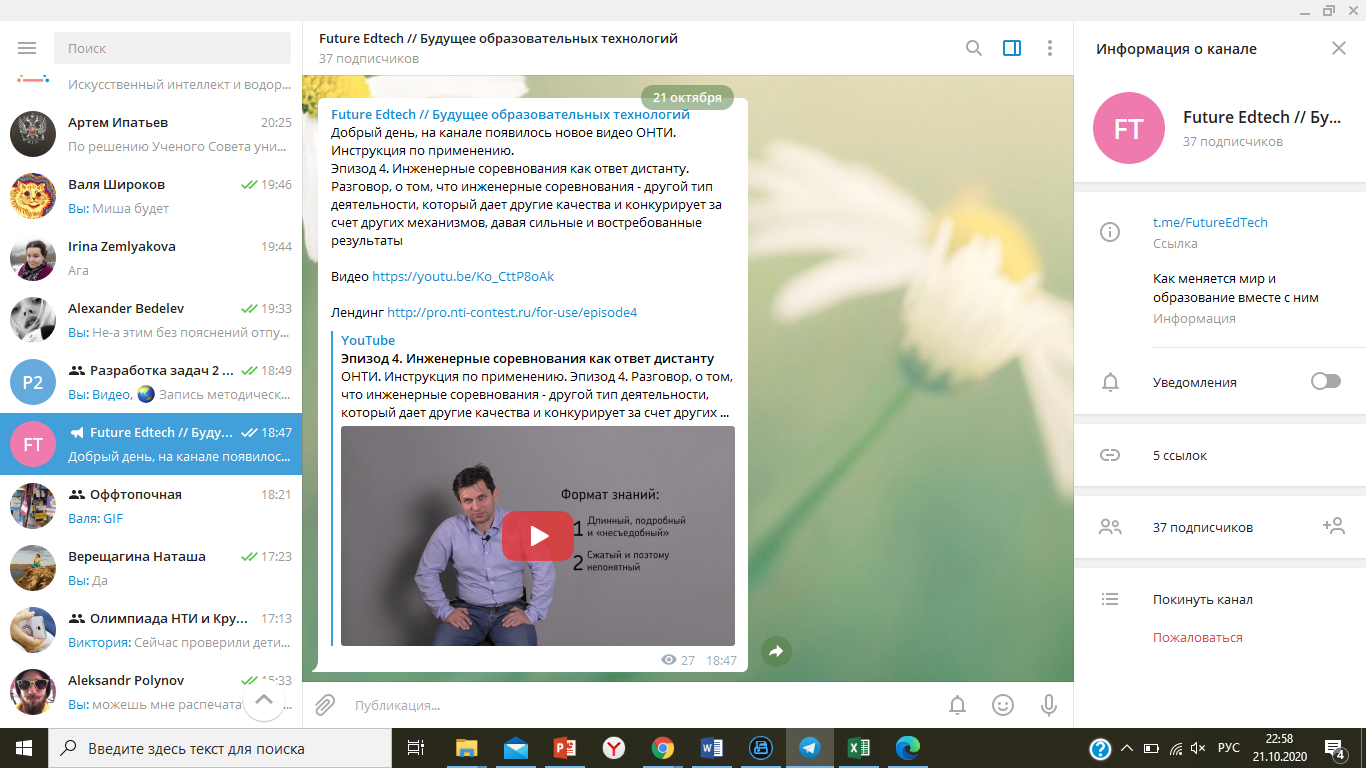 Анонсы видео и материалов курса можно найти в телеграмм-канале Future Edtech – Будущее образовательных технологий:

https://t.me/FutureEdTech
Видео-анонс курса: https://youtu.be/JI2wZiu7eRM
Площадки подготовки и сетевые кружки
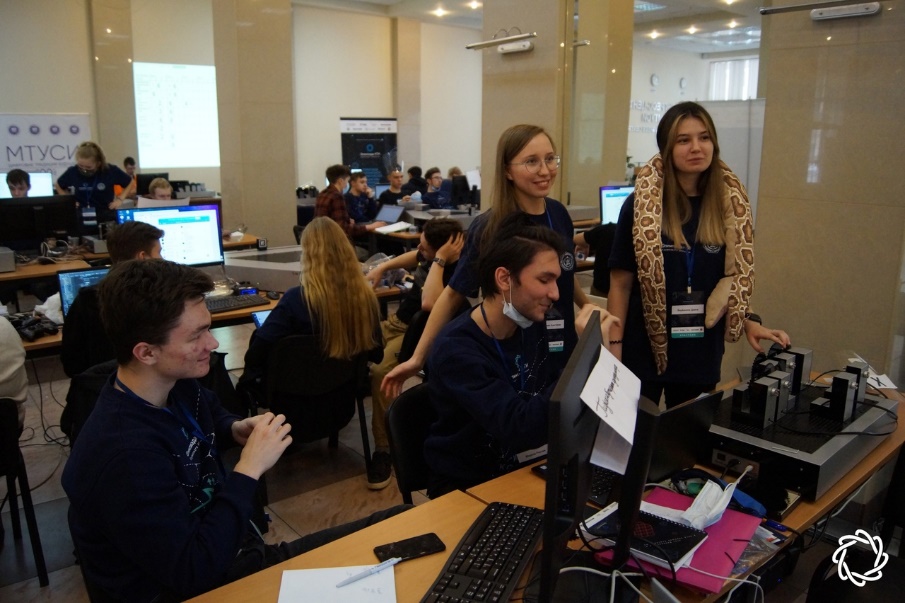 Форматы развертки сетевого кружка
Без оснащения оборудованием
Методические материалы
Базовые образовательные программы
С оснащением оборудованием
Сетевая поддержка
Методические материалы
Основные образовательные программы
Сетевая программа по направлению “ТБС”
*Рассчитана на учебный год 36 недель (32 недели)
Базовая образовательная программа по направлению “Технологии беспроводной связи”
(32 часа программы, 32 часа самостоятельной работы)
Возраст детей, участвующих в реализации данной программы: 
Учащиеся 8-11 классов.

Особенности организации учебного процесса учащихся:

Участие в очных (возможен дистанционный формат) занятиях кружка, продолжительностью 2 академических часа (90 минут) 1 раз в неделю. 
Участие в семинарах.
Участие в хакатонах. 

Самостоятельная работа, продолжительностью 2 академических часа 1 раз в неделю (90 минут)
Самостоятельная работа. Изучение образовательных курсов, самостоятельное решение задач.
КТП
Формат проведения образовательных семинаров
Аудиторно. Прослушивание видео ролика, во время которого каждый учащийся делает скетч (зарисовывает с подписями краткий конспект того, что его больше всего заинтересовало). Знакомство со скетчами друг друга и каждый рассказывает о том, что ему больше всего запомнилось и понравилось. Рассмотрение задания “Для размышления” (в материалах курса к каждой теме) в классе. При этом за один семинар вы будете проходить 2 темы, поэтому разбор можно делать по урокам 1 урок посвящен 1 теме, второй 2 теме. 
Самостоятельно. Знакомство с материалами к ролику и внесение самого интересного из них в скетч. 
Методические рекомендации по проведению образовательных семинаров- видео курс

Формат проведения семинаров по решению задач
Аудиторно. Решение задач
Самостоятельно. Знакомство с дополнительными материалами.
Методические рекомендации по проведению семинаров по разбору задач – видео курс
Базовая образовательная программа по профилю “Технологии беспроводной связи”
(108 (96) часов программы, 108 (96) часов сам. работы)
Возраст детей, участвующих в реализации данной программы: 
Учащиеся 8-11 классов.

Особенности организации учебного процесса учащихся:

Участие в очных (возможен дистанционный формат) занятиях кружка, продолжительностью 3 академических часа (135 минут) 1 раз в неделю. 
Участие в семинарах.
Участие в хакатонах. 

Самостоятельная работа, продолжительностью 3 академических часа в неделю (135 минут)
Вебинары от профиля. Посещение вебинаров является обязательным требованием к учащимся сетевого кружка и показывает их реальную активность и заинтересованность. Продолжительность 1- 1,5 академических часа (45-60 минут). 
Самостоятельная работа. Решение задач этапов Олимпиады, изучение образовательных курсов, работа в команде.
КТП
Основная образовательная программа по лаборатории “Технологии беспроводной связи”
(108 (96) часов программы, 108 (96) часов сам. работы)
Возраст детей, участвующих в реализации данной программы
Учащиеся 8-11 классов.
 
Особенности организации учебного процесса для учащихся 

Аудиторные занятия. Очные лабораторные работы, с использованием программно-аппаратных комплексов. Занятиях кружка, продолжительностью 3 академических часа (135 минут) 1 раз в неделю. Периодические соревнования в рамках занятий. 

Самостоятельная работа, продолжительностью 3 академических часа в неделю (135 минут)
Вебинары от профиля. Посещение вебинаров является обязательным требованием к учащимся сетевого кружка и показывает их реальную активность и заинтересованность. Продолжительность 1- 1,5 академических часа (45-60 минут). 
Самостоятельная работа. Решение задач этапов Олимпиады, изучение образовательных курсов, работа в команде над проработкой недостающих знаний и компетенций.
Рабочие программы
*Рассчитана на учебный год 36 недель (32 недели)
Рабочие программы
0,5 ПД (9 часов) 	1 группа 12-16 человек 	Базовая программа по профилю 	3 часа в неделю
		1 подгруппа 6-8 человек	Основная программа лаборатории  	3 часа в неделю
		2 подгруппа 6-8 человек	Основная программа лаборатории  	3 часа в неделю

Программа 	на одного учащегося 	108 (96) + 108 (96) = 216 (192) часа
		для ПД 			108 (96) + 108 (96) + 108 (96) = 324(288) часа
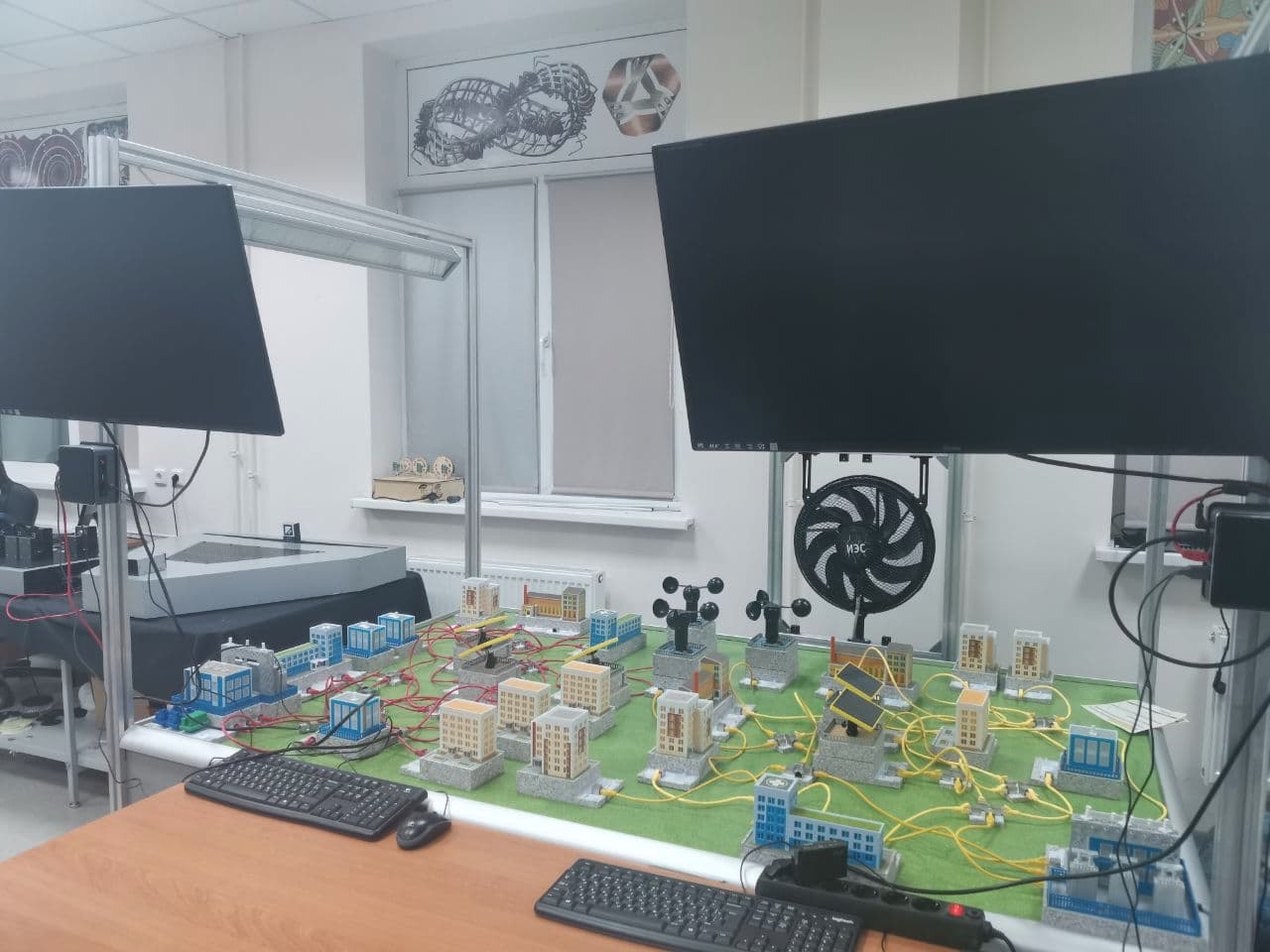 Форматы развертки сетевого кружка
Без оснащения оборудованием
Методические материалы
Базовые образовательные программы
С оснащением оборудованием
Сетевая поддержка
Методические материалы
Основные образовательные программы
Сетевая программа по направлению “ИЭС”
*Рассчитаны на учебный год 36 недель (32 недели)
Базовая образовательная программа по направлению “Интеллектуальные энергетические системы”
(32 часа программы, 32 часа самостоятельной работы)
Возраст детей, участвующих в реализации данной программы: 
Учащиеся 8-11 классов.

Особенности организации учебного процесса учащихся:

Участие в очных (возможен дистанционный формат) занятиях кружка, продолжительностью 2 академических часа (90 минут) 1 раз в неделю. 
Участие в семинарах.
Участие в хакатонах. 

Самостоятельная работа, продолжительностью 2 академических часа 1 раз в неделю (90 минут)
Самостоятельная работа. Изучение образовательных курсов, самостоятельное решение задач.
КТП
Формат проведения образовательных семинаров
Аудиторно. Прослушивание видео ролика, во время которого каждый учащийся делает скетч (зарисовывает с подписями краткий конспект того, что его больше всего заинтересовало). Знакомство со скетчами друг друга и каждый рассказывает о том, что ему больше всего запомнилось и понравилось. Рассмотрение задания “Для размышления” (в материалах курса к каждой теме) в классе. При этом за один семинар вы будете проходить 2 темы, поэтому разбор можно делать по урокам 1 урок посвящен 1 теме, второй 2 теме. 
Самостоятельно. Знакомство с материалами к ролику и внесение самого интересного из них в скетч. 
Методические рекомендации по проведению образовательных семинаров- видео курс

Формат проведения семинаров по решению задач
Аудиторно. Решение задач
Самостоятельно. Знакомство с дополнительными материалами.
Методические рекомендации по проведению семинаров по разбору задач – видео курс
Базовая образовательная программа по профилю “Интеллектуальные энергетические системы”
(108 (96) часов программы, 108 (96) часов сам. работы)
Возраст детей, участвующих в реализации данной программы: 
Учащиеся 8-11 классов.

Особенности организации учебного процесса учащихся:

Участие в очных (возможен дистанционный формат) занятиях кружка, продолжительностью 3 академических часа (135 минут) 1 раз в неделю. 
Участие в семинарах.
Участие в хакатонах. 

Самостоятельная работа, продолжительностью 3 академических часа в неделю (135 минут)
Вебинары от профиля. Посещение вебинаров является обязательным требованием к учащимся сетевого кружка и показывает их реальную активность и заинтересованность. Продолжительность 1- 1,5 академических часа (45-60 минут). 
Самостоятельная работа. Решение задач этапов Олимпиады, изучение образовательных курсов, работа в команде.
КТП
Основная образовательная программа по лаборатории “Интеллектуальные энергетические системы”
(108 (96) часов программы, 108 (96) часов сам. работы)
Возраст детей, участвующих в реализации данной программы
Учащиеся 8-11 классов.
 
Особенности организации учебного процесса для учащихся 

Аудиторные занятия. Очные лабораторные работы, с использованием программно-аппаратных комплексов. Занятиях кружка, продолжительностью 3 академических часа (135 минут) 1 раз в неделю. Периодические соревнования в рамках занятий. 

Самостоятельная работа, продолжительностью 3 академических часа в неделю (135 минут)
Вебинары от профиля. Посещение вебинаров является обязательным требованием к учащимся сетевого кружка и показывает их реальную активность и заинтересованность. Продолжительность 1- 1,5 академических часа (45-60 минут). 
Самостоятельная работа. Решение задач этапов Олимпиады, изучение образовательных курсов, работа в команде над проработкой недостающих знаний и компетенций.
Рабочие программы
Рабочие программы
0,5 ПД (9 часов) 	1 группа 12-16 человек 	Базовая программа по профилю 	3 часа в неделю
		1 подгруппа 6-8 человек	Основная программа лаборатории  	3 часа в неделю
		2 подгруппа 6-8 человек	Основная программа лаборатории  	3 часа в неделю

Программа 	на одного учащегося 	108 (96) + 108 (96) = 216 (192) часа
		для ПД 			108 (96) + 108 (96) + 108 (96) = 324(288) часа